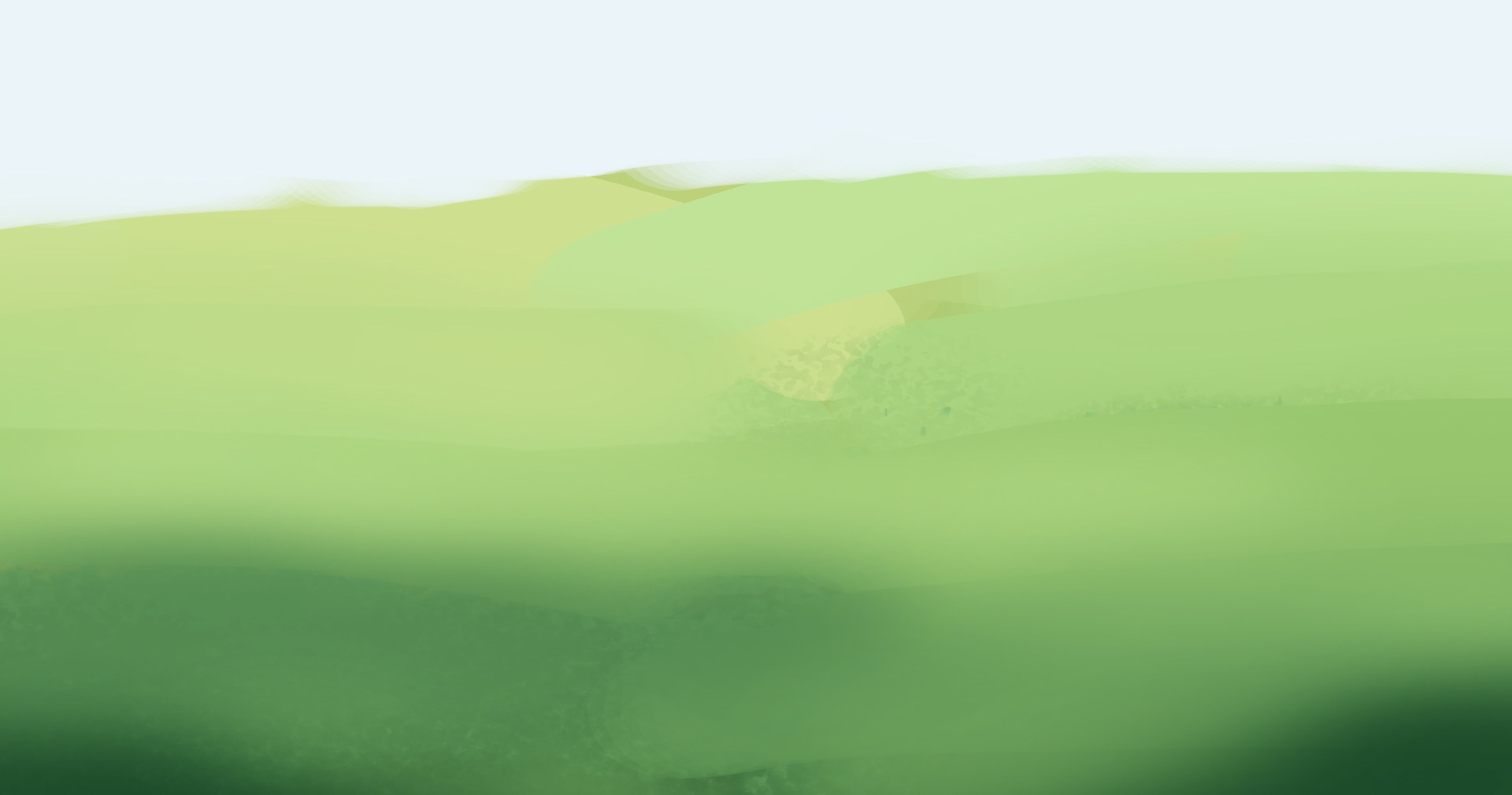 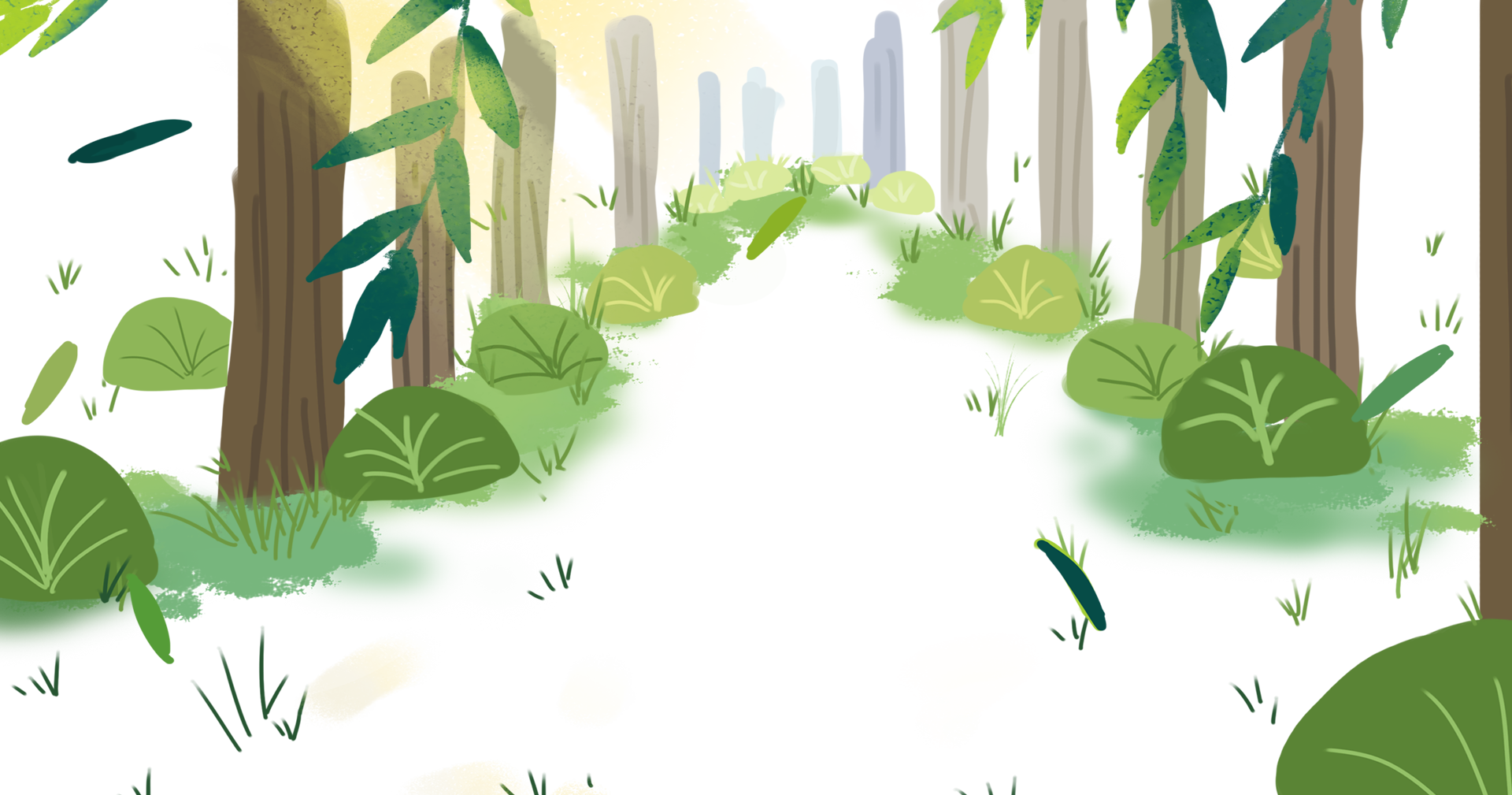 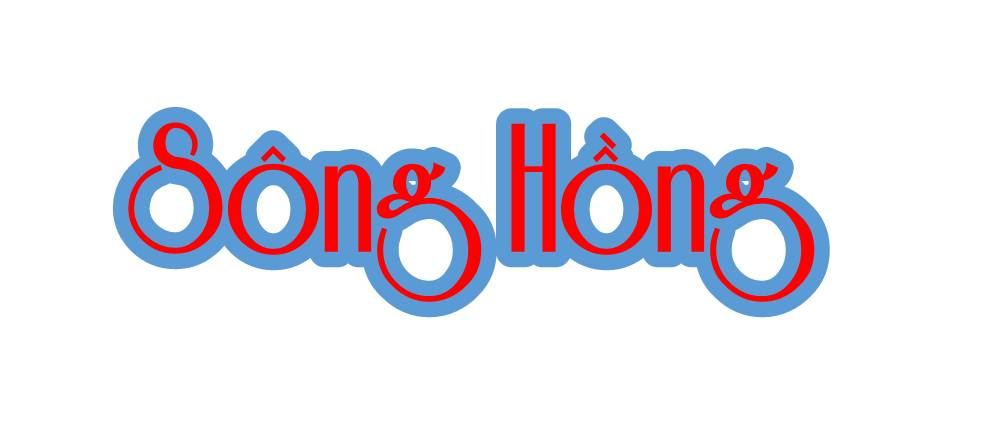 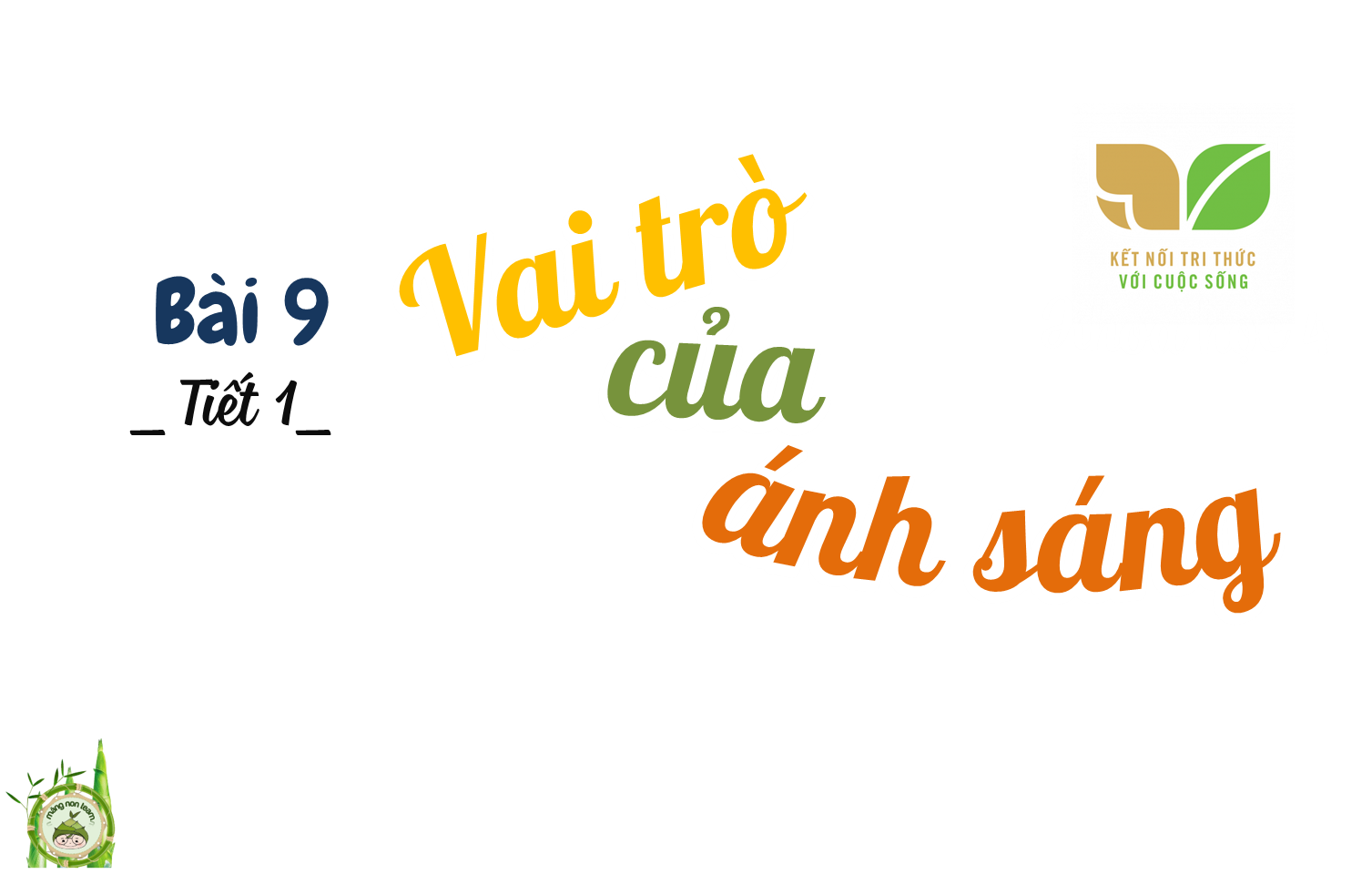 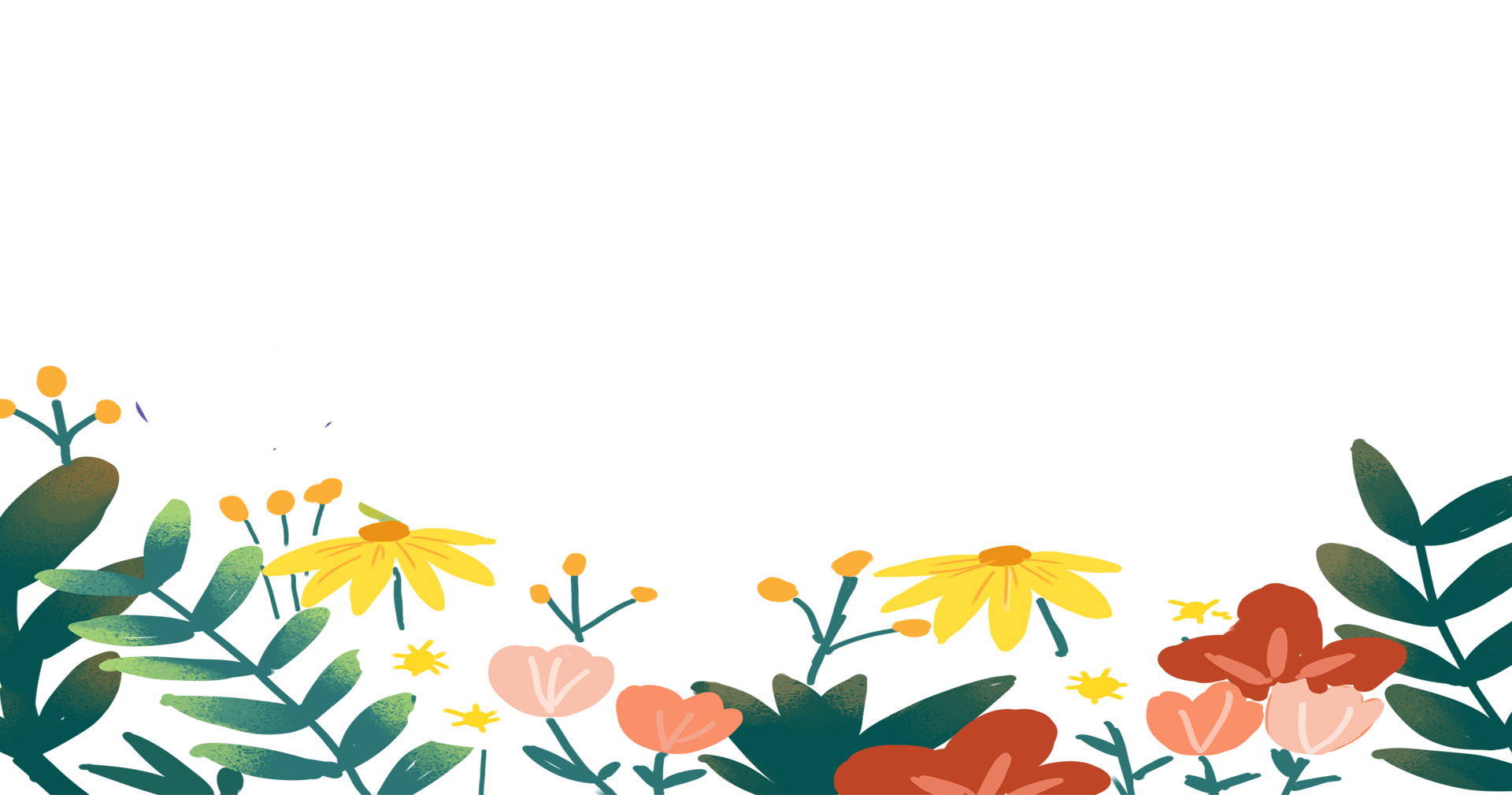 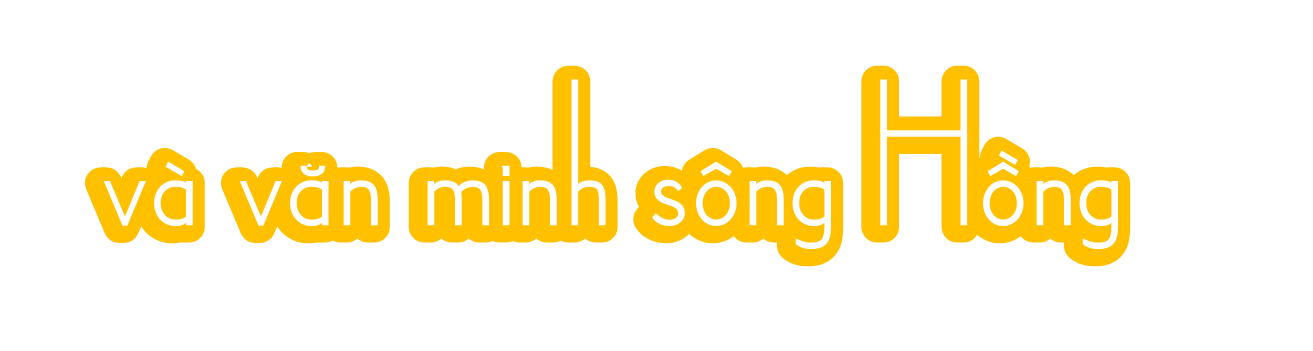 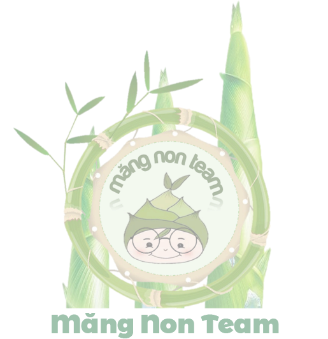 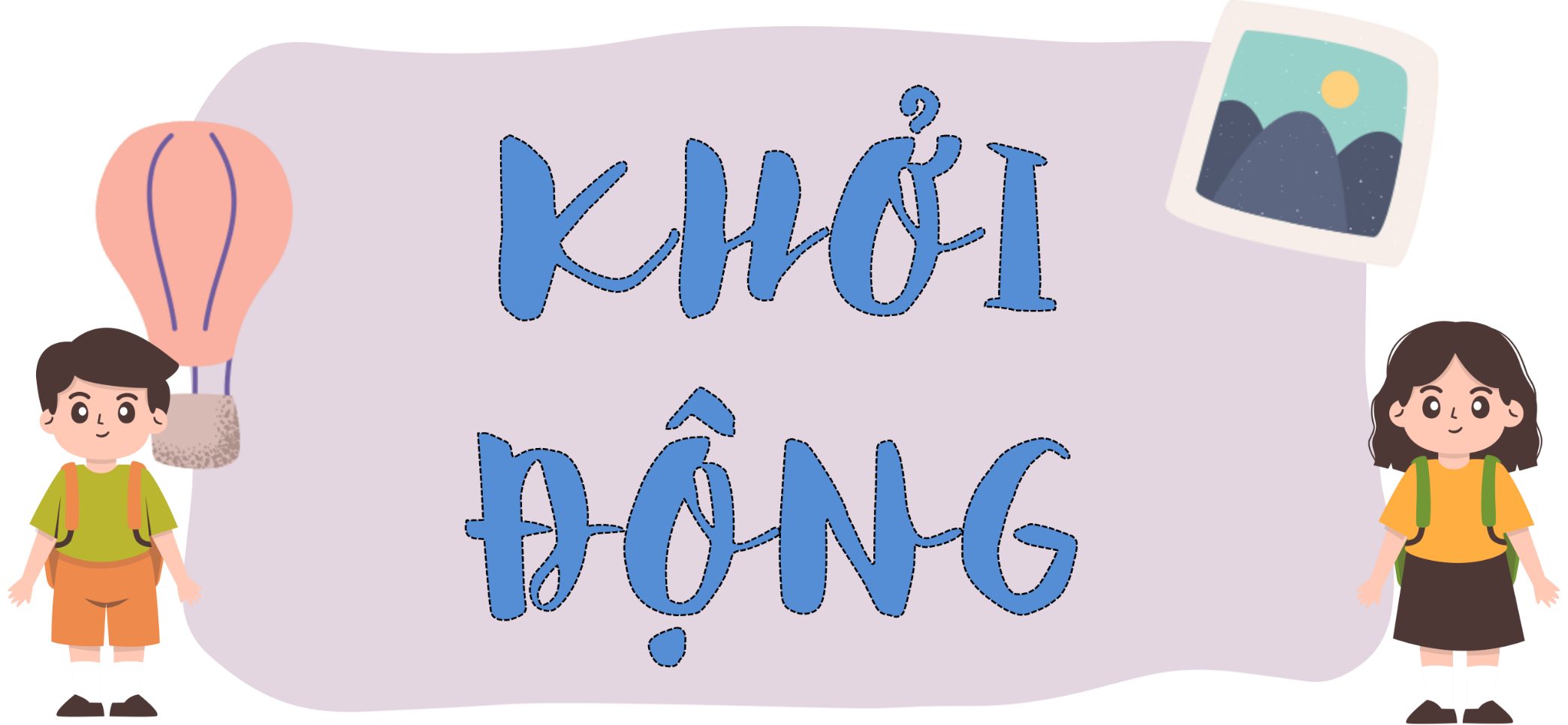 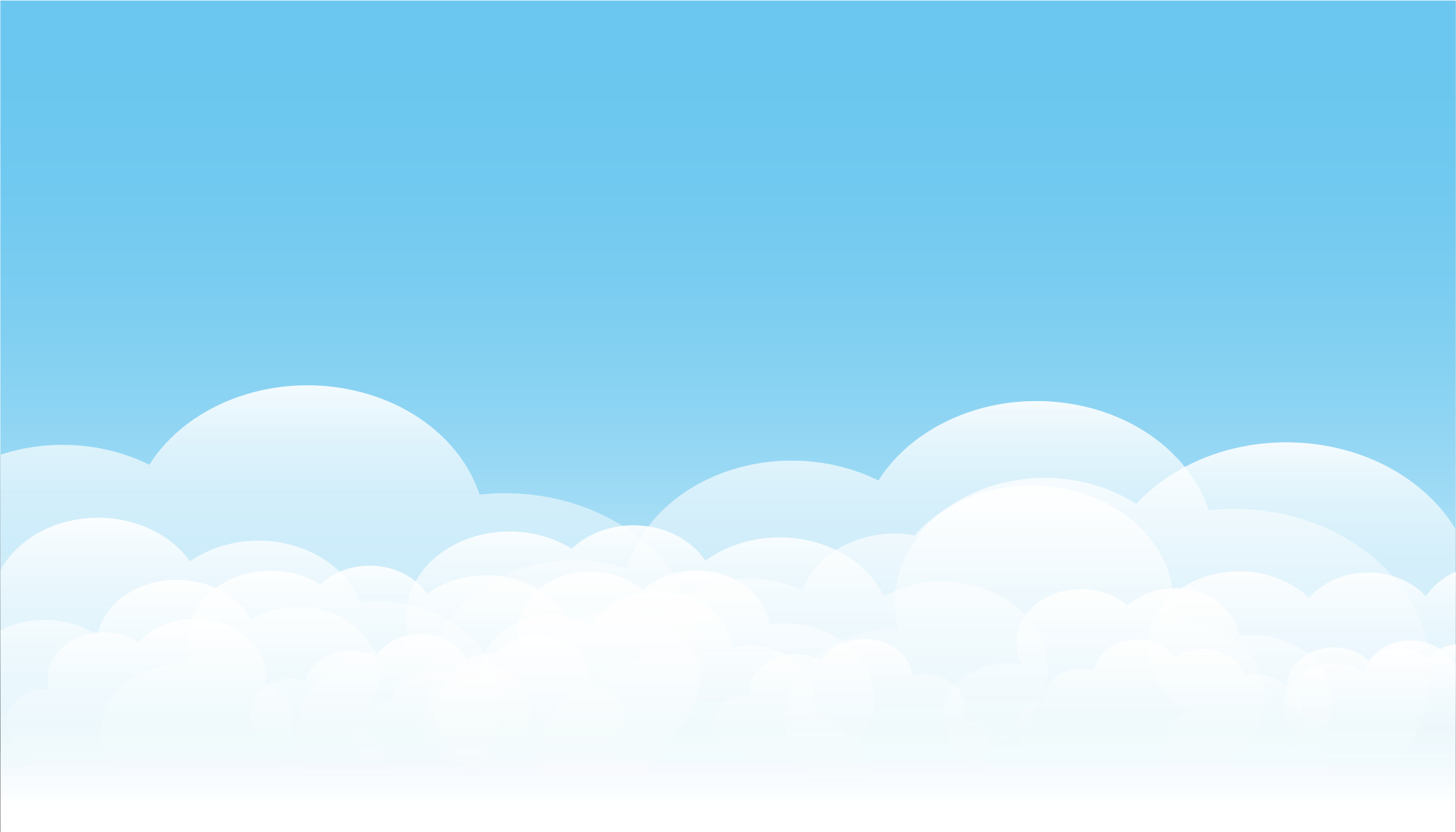 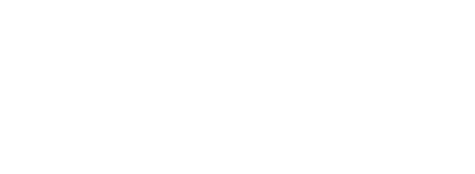 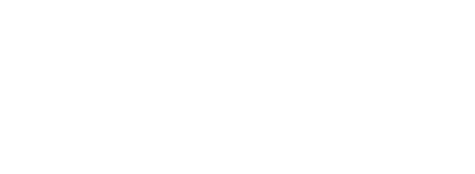 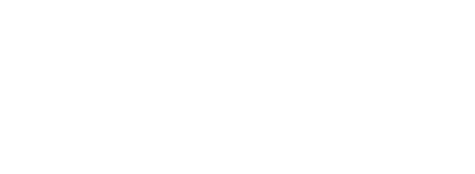 Em có biết sông Hồng bắt nguồn từ đâu?
Mô tả một số nét chính về đời sống vật chất của người Việt cổ.
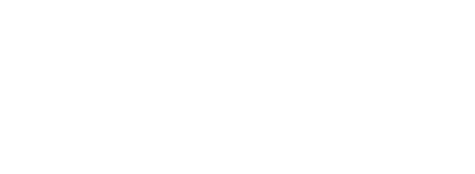 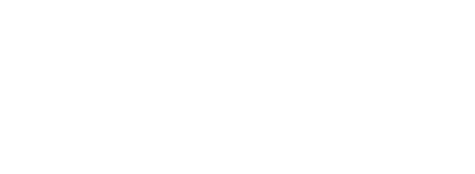 Sông Hồng chảy qua những tỉnh, thành phố nào ở nước ta?
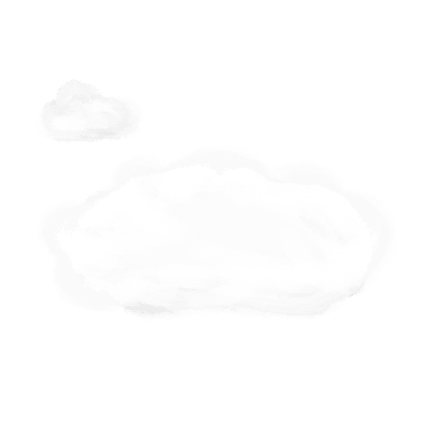 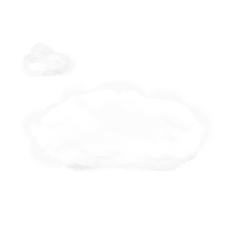 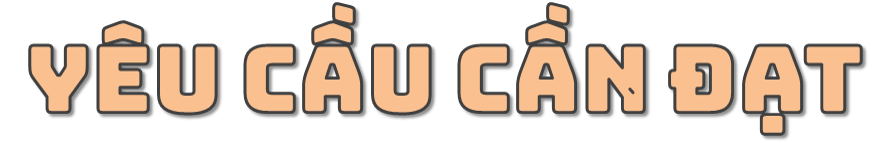 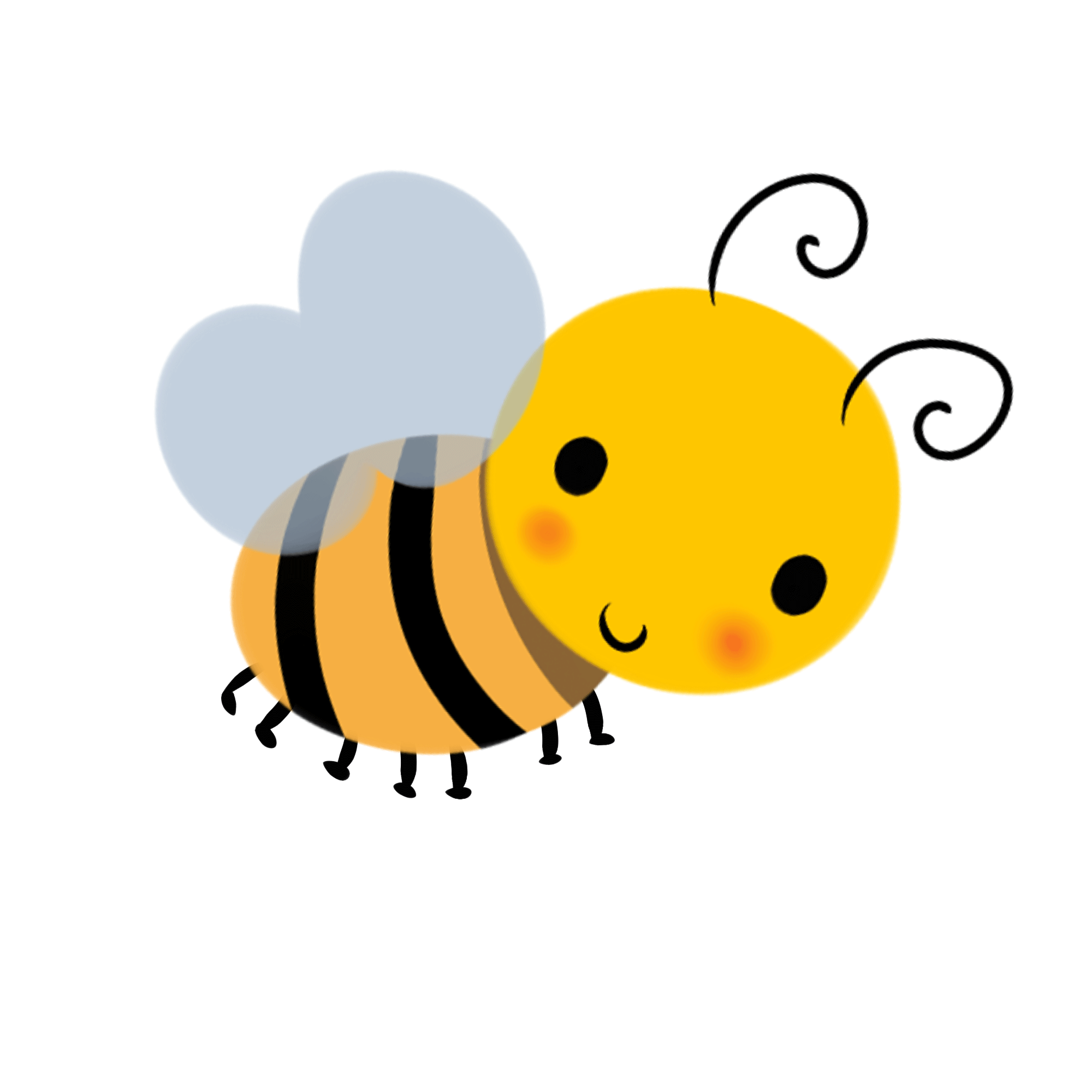 * Năng lực đặc thù:
- Xác định được hệ thống sông Hồng trên lược đồ. Kể được một số tên gọi khác của sông Hồng.  Trình bày được một số thành tựu của văn minh sông Hồng
* Năng lực chung: giao tiếp, hợp tác, giải quyết vấn đề và sáng tạo, tự chủ tự học
* Phẩm chất: yêu nước, nhân ái, đoàn kết, trách nhiệm.
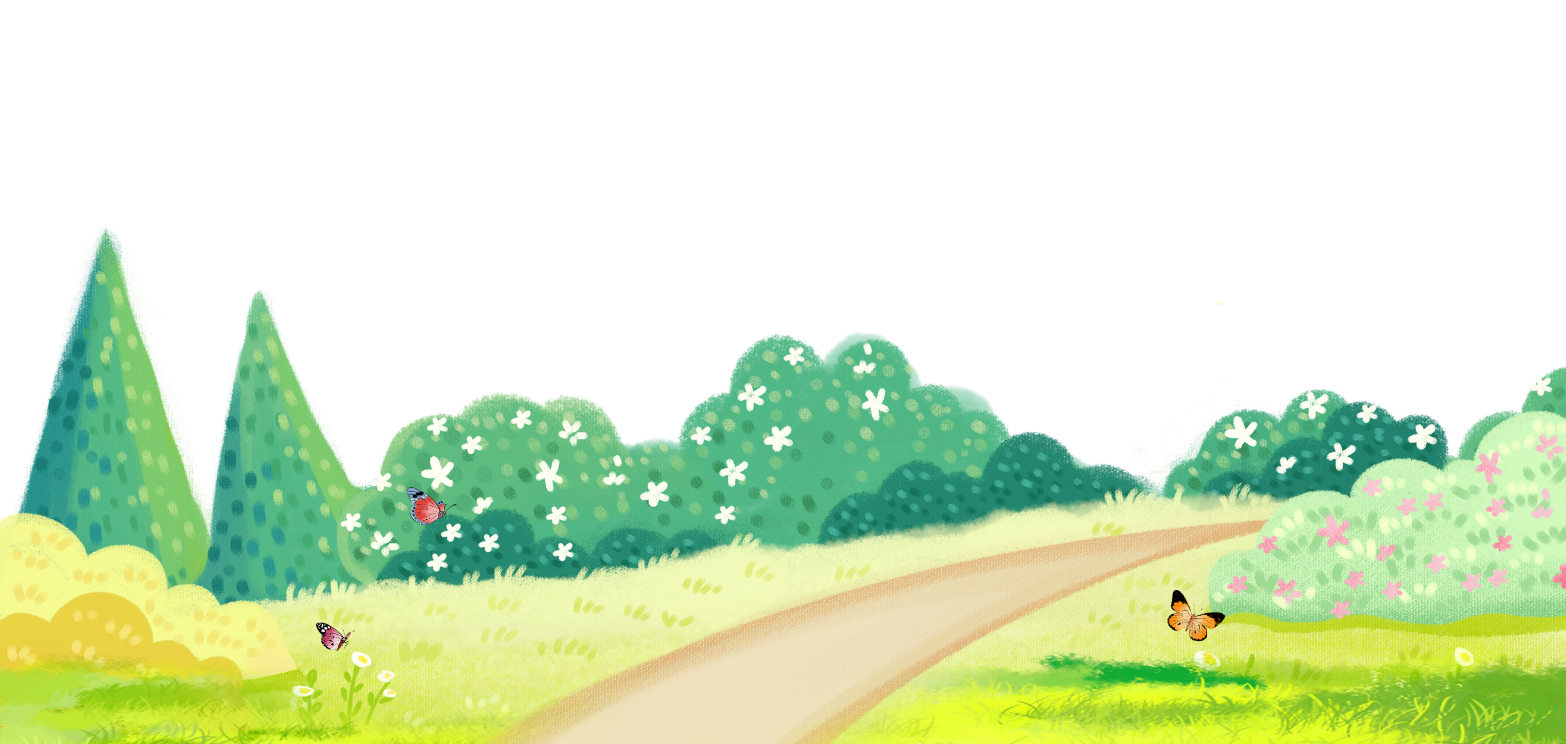 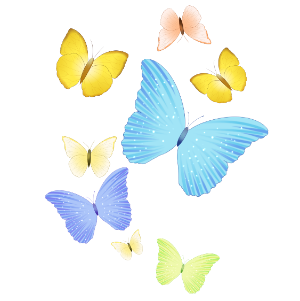 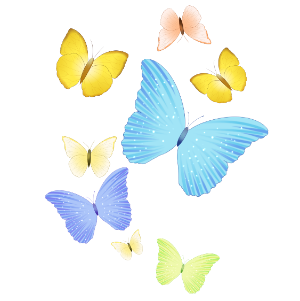 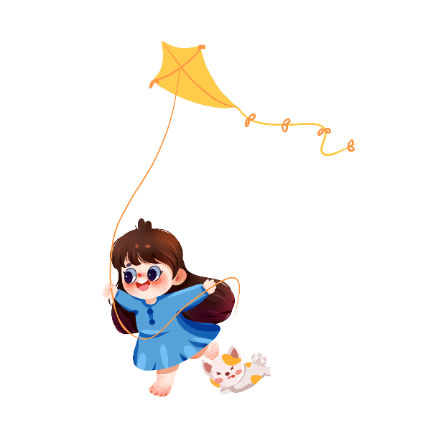 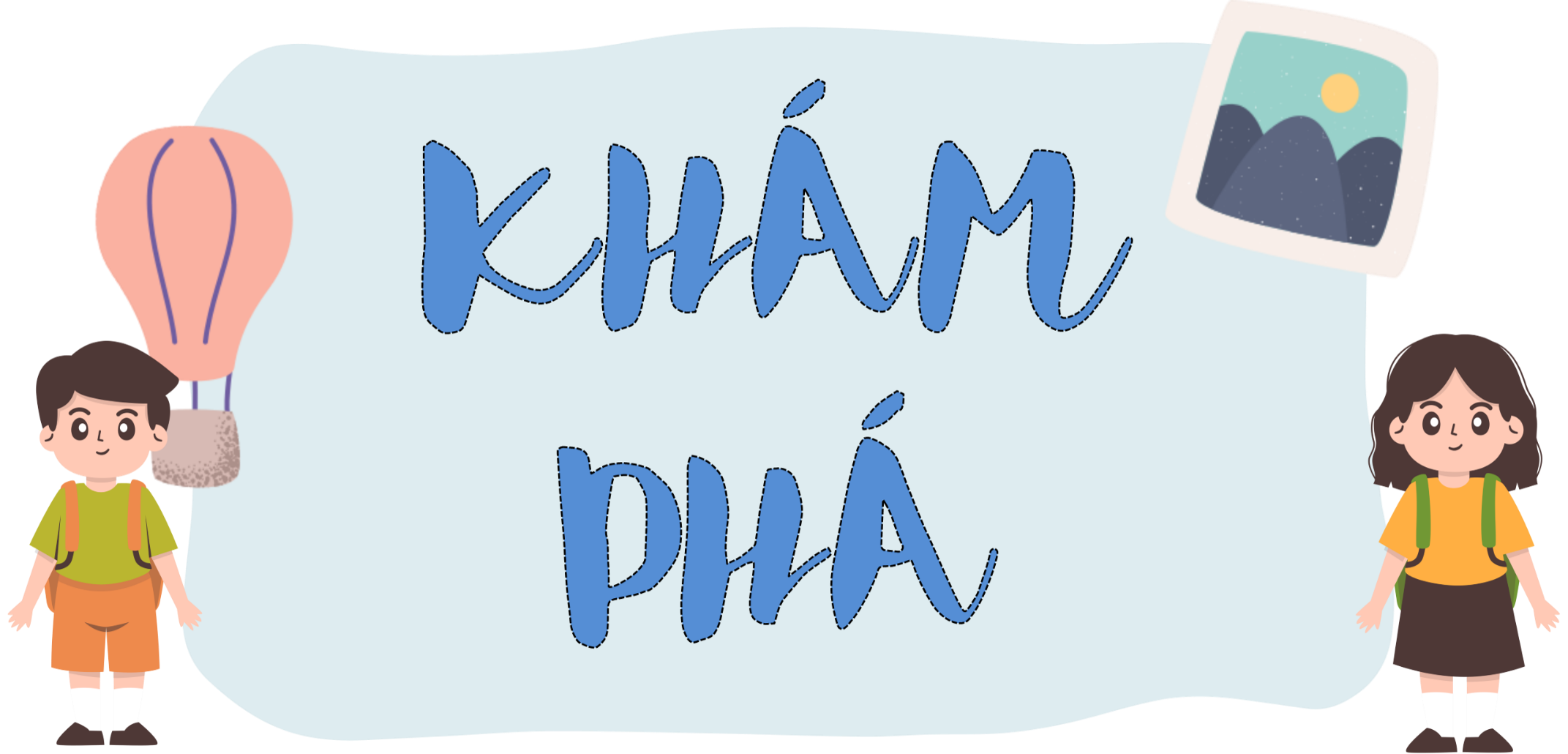 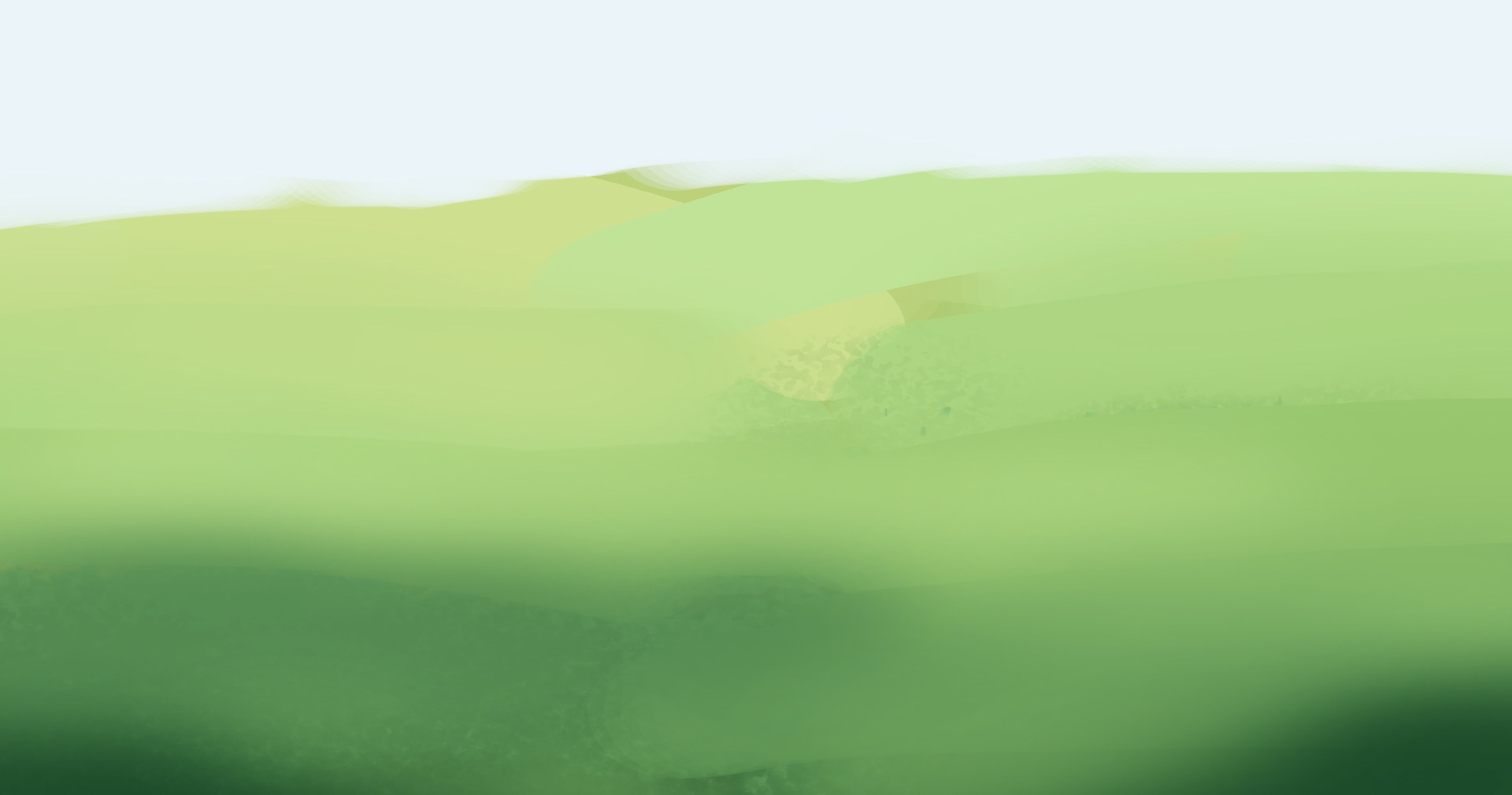 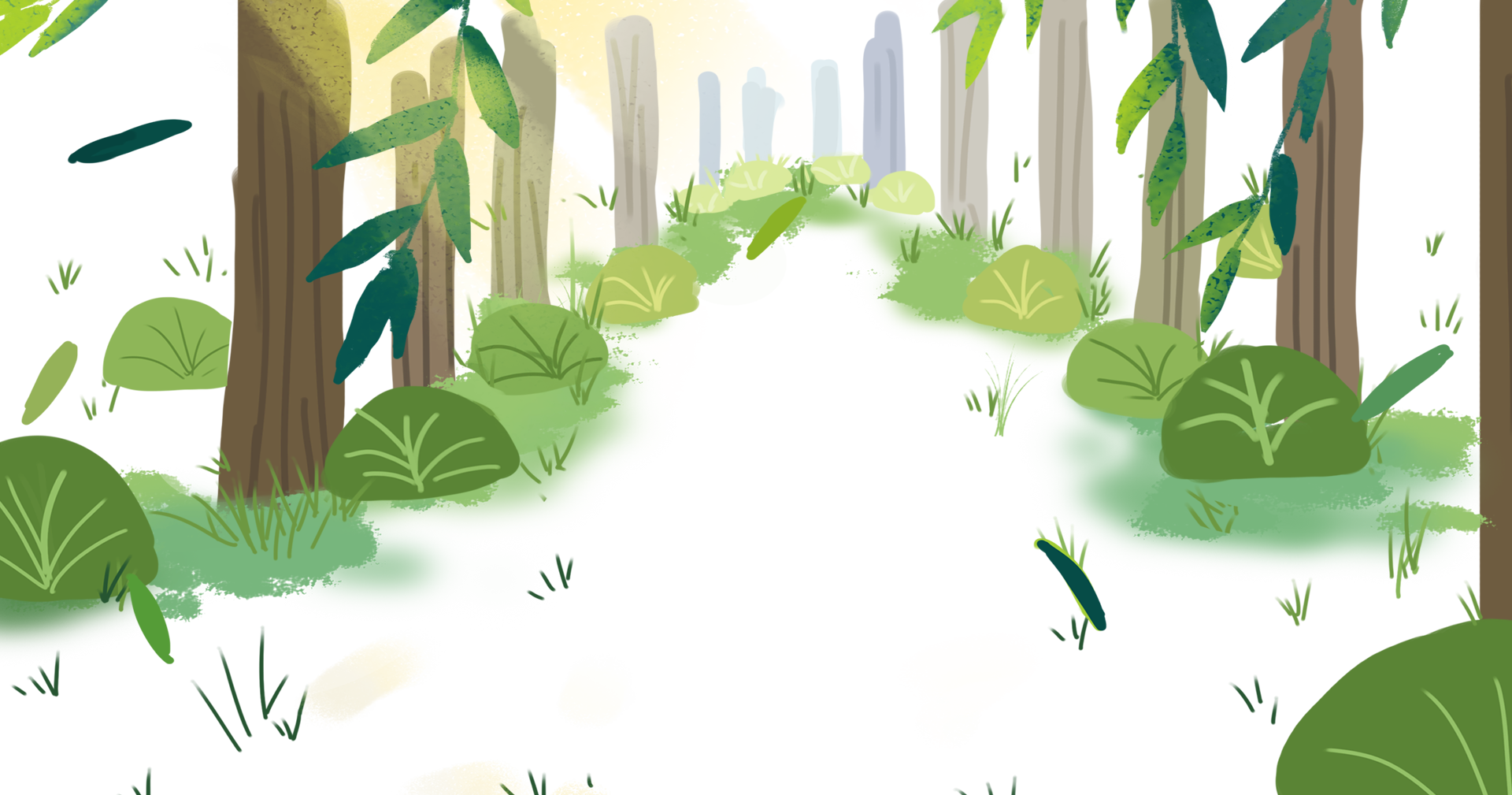 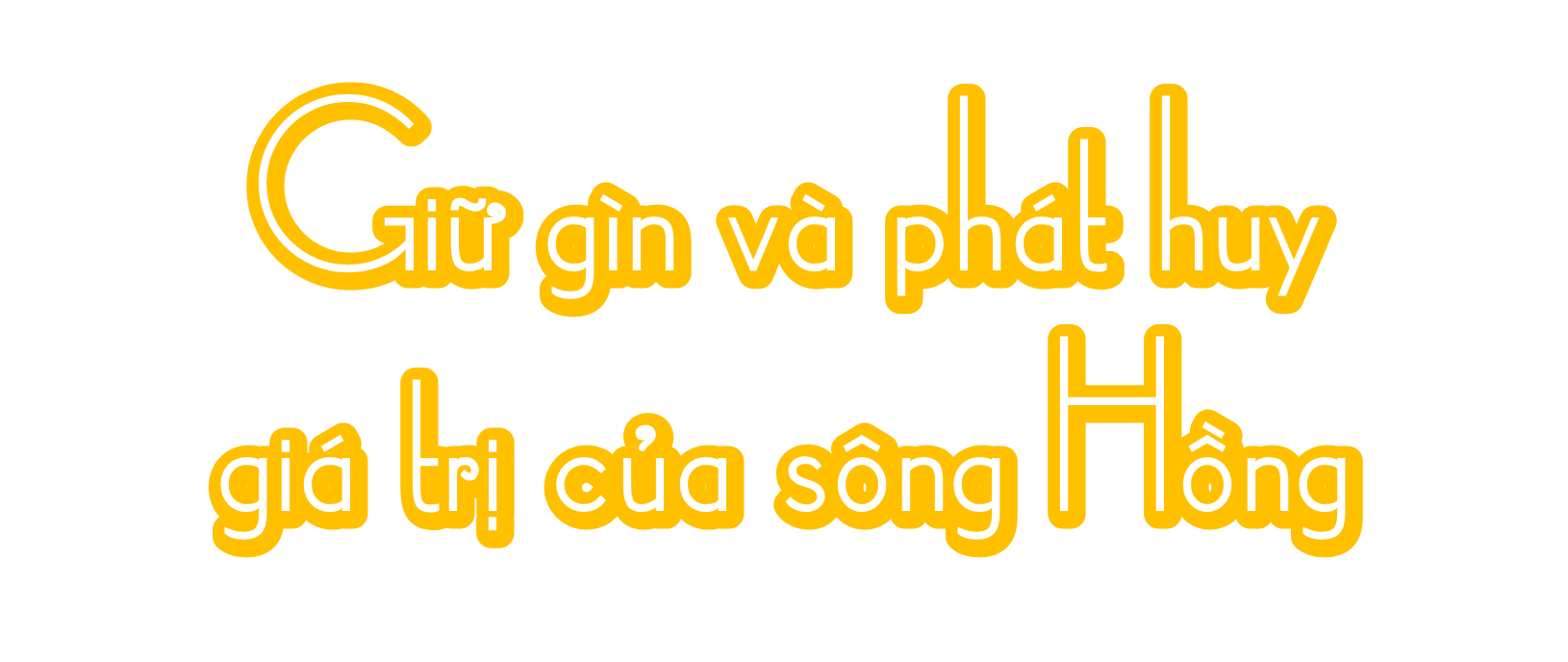 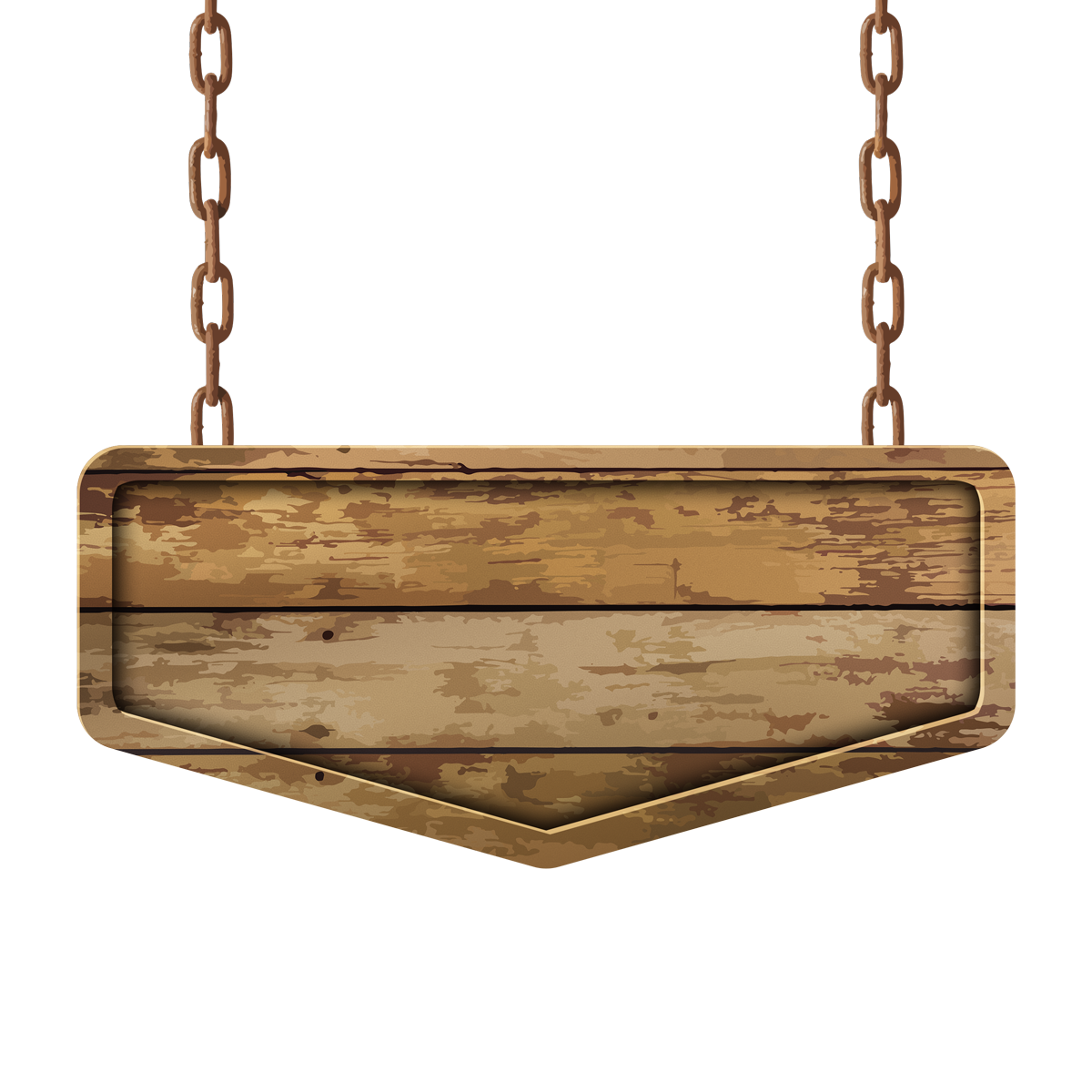 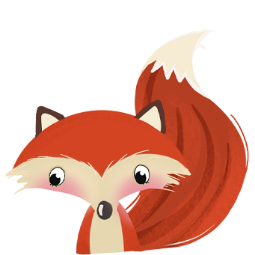 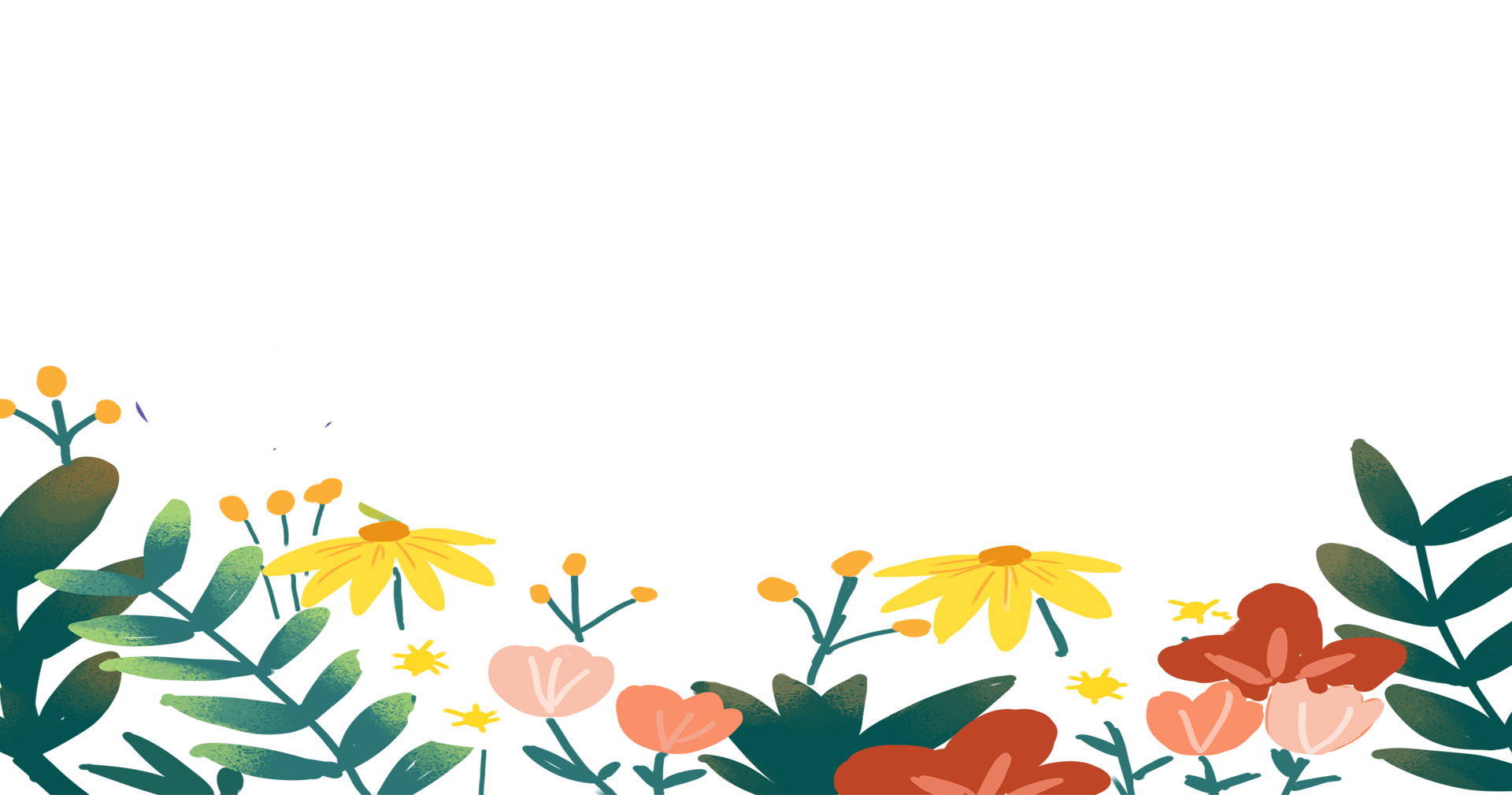 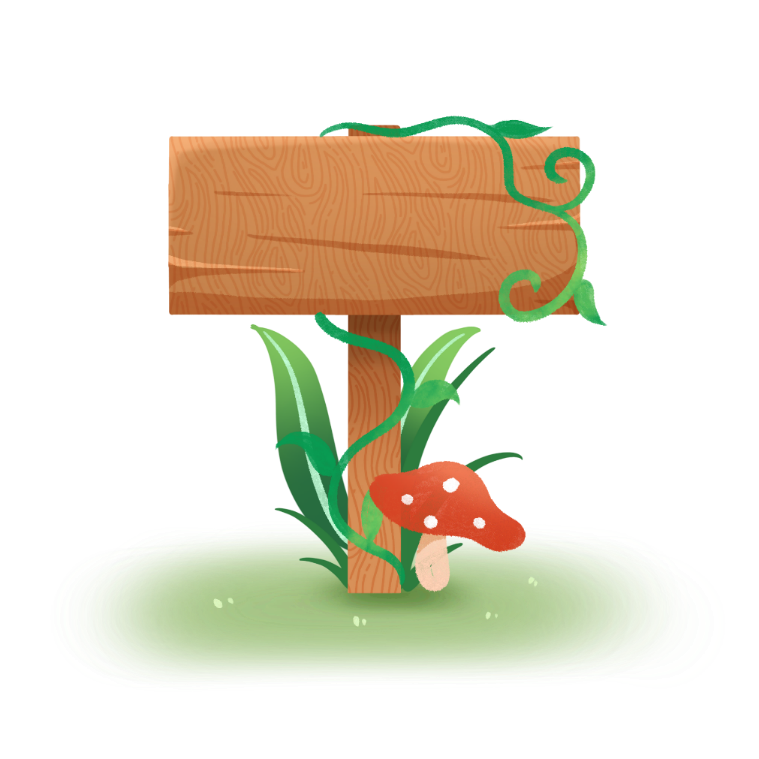 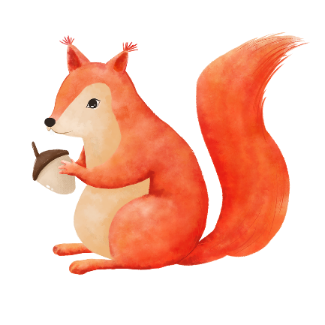 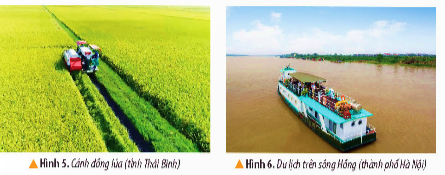 Hình 6. Du lịch trên 
sông Hồng (thành phố Hà Nội)
Hình 5. Cánh đồng lúa 
(tỉnh Thái Bình)
Đọc thông tin và quan sát các hình 5,6 em hãy đề xuất một số biện pháp để góp phần giữ gìn và phát huy giá trị sông Hồng.
Một số biện pháp để góp phần 
giữ gìn và phát huy giá trị sông Hồng
Khai thác hợp lí
Bảo vệ môi trường
Tuyên truyền mọi người chung tay bảo vệ nguồn nước.
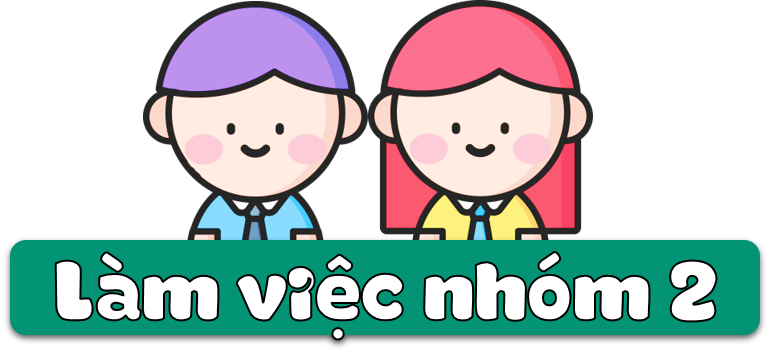 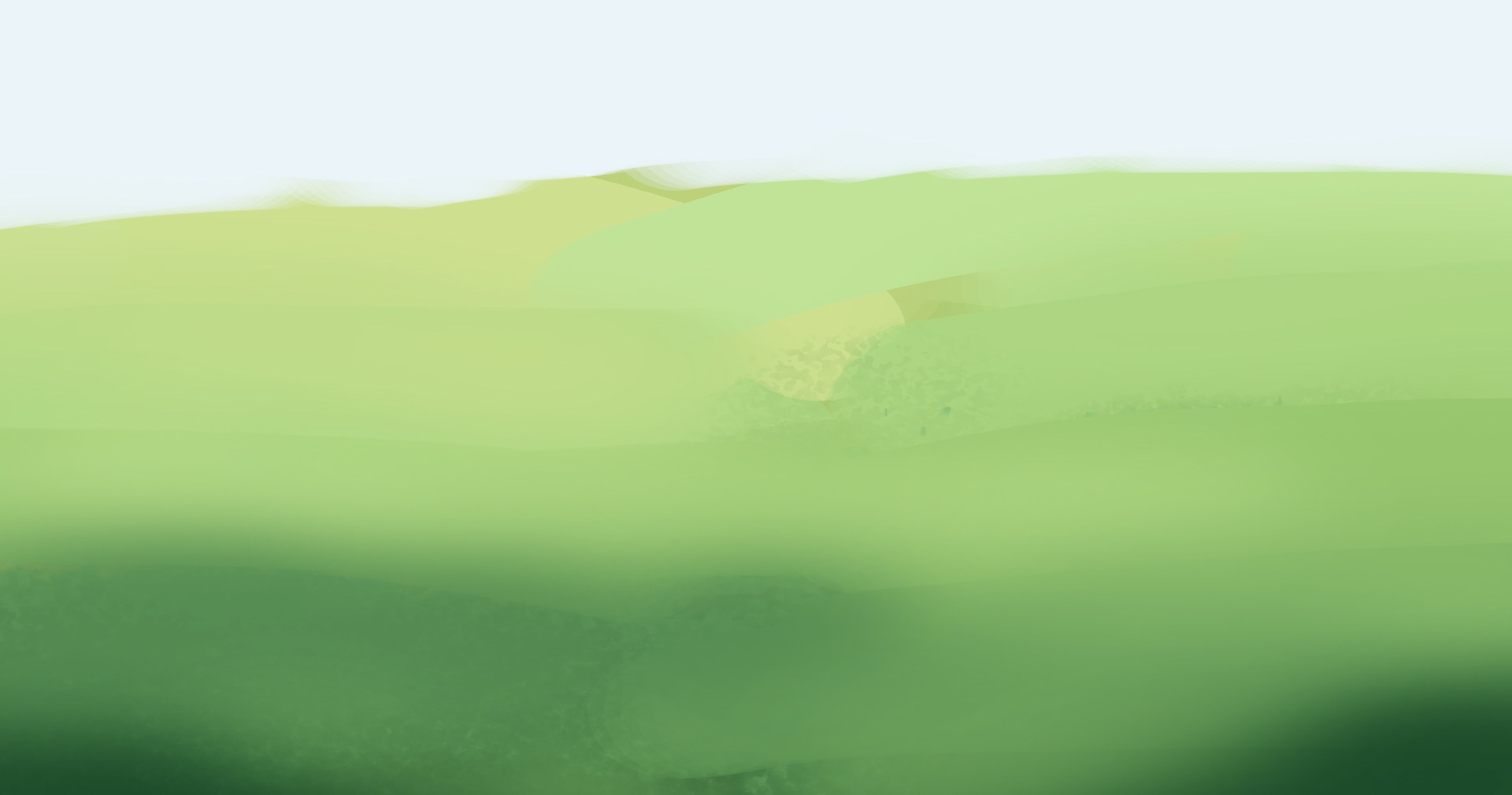 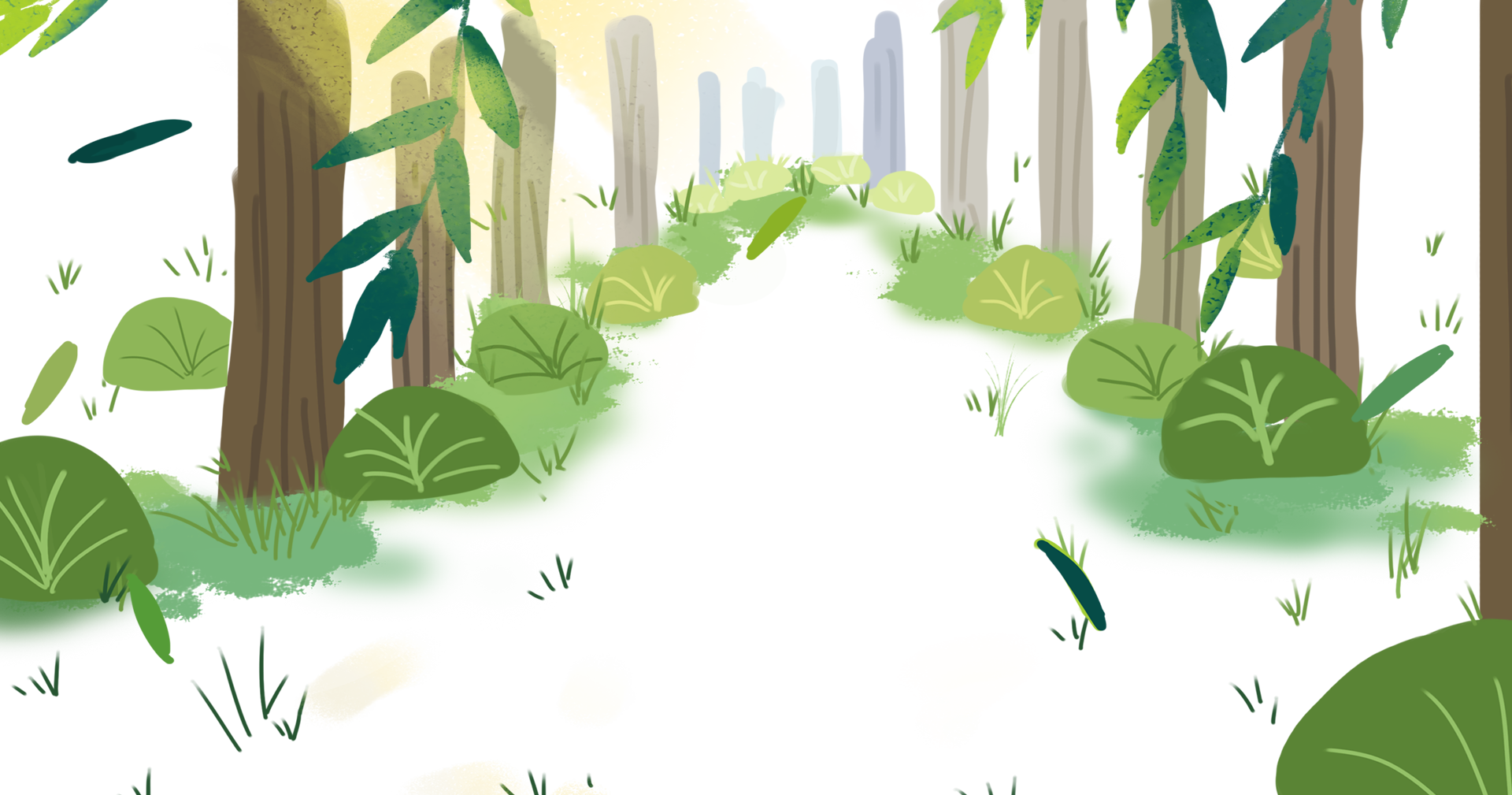 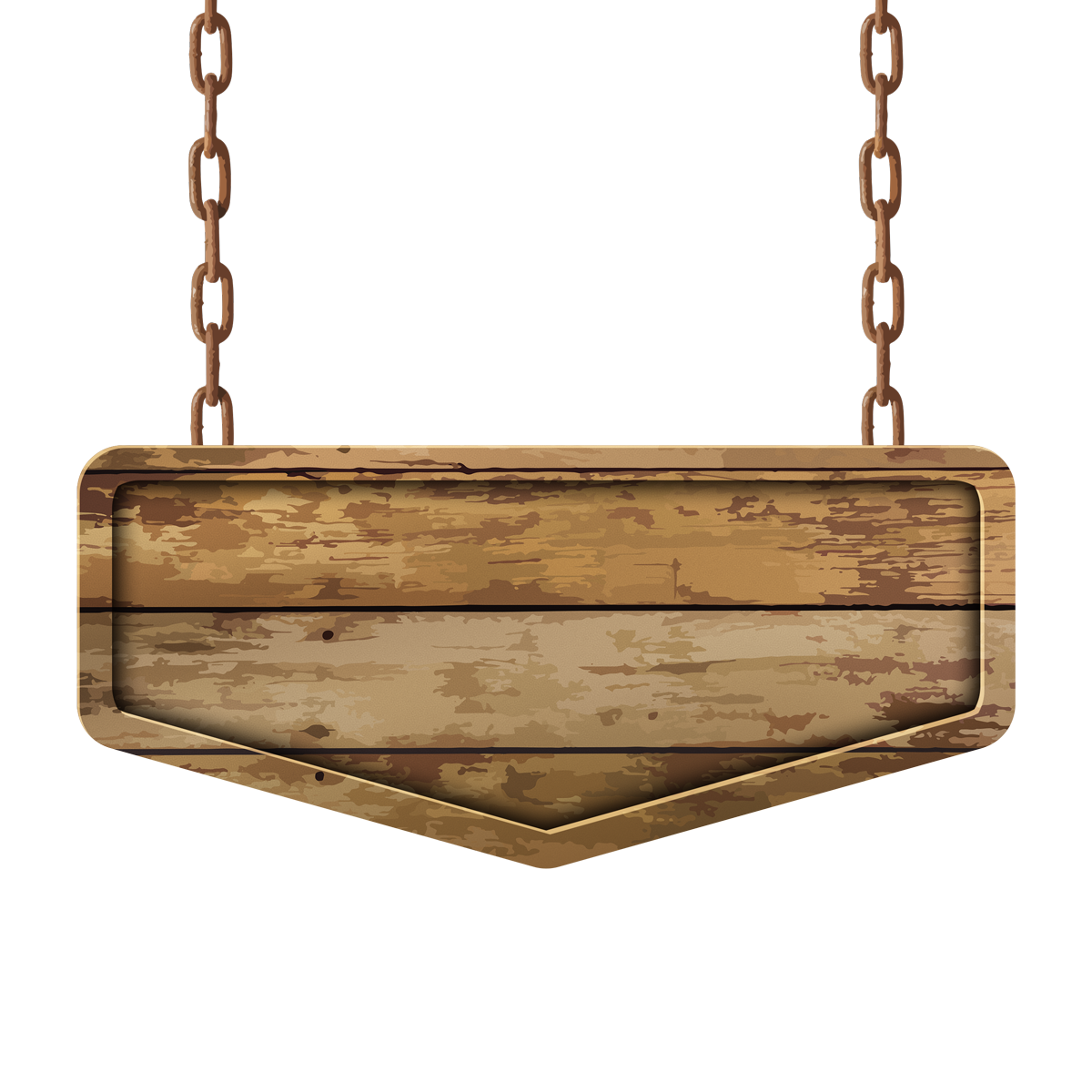 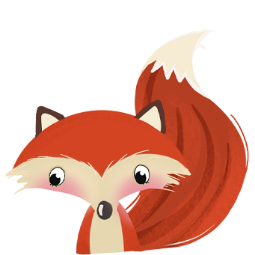 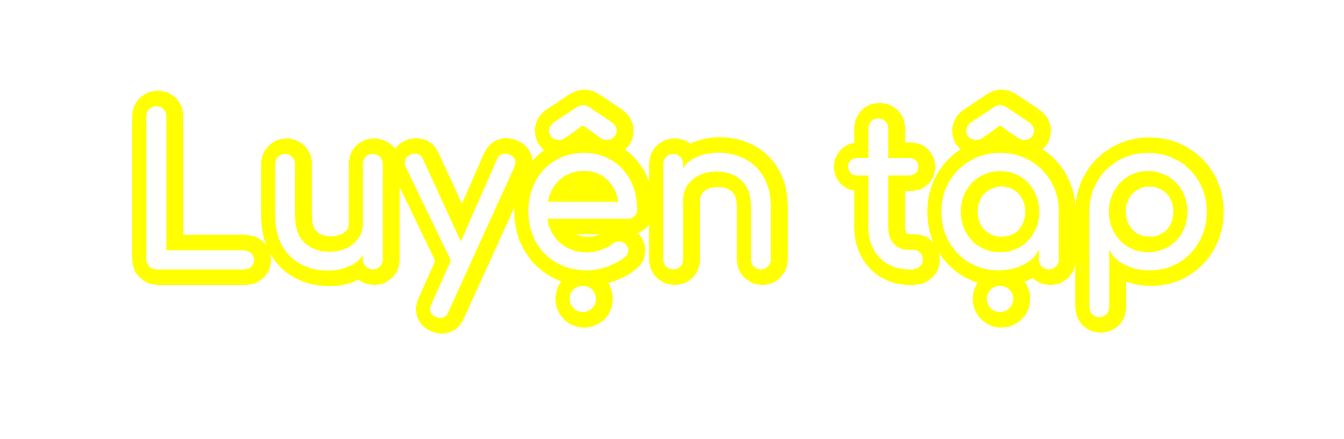 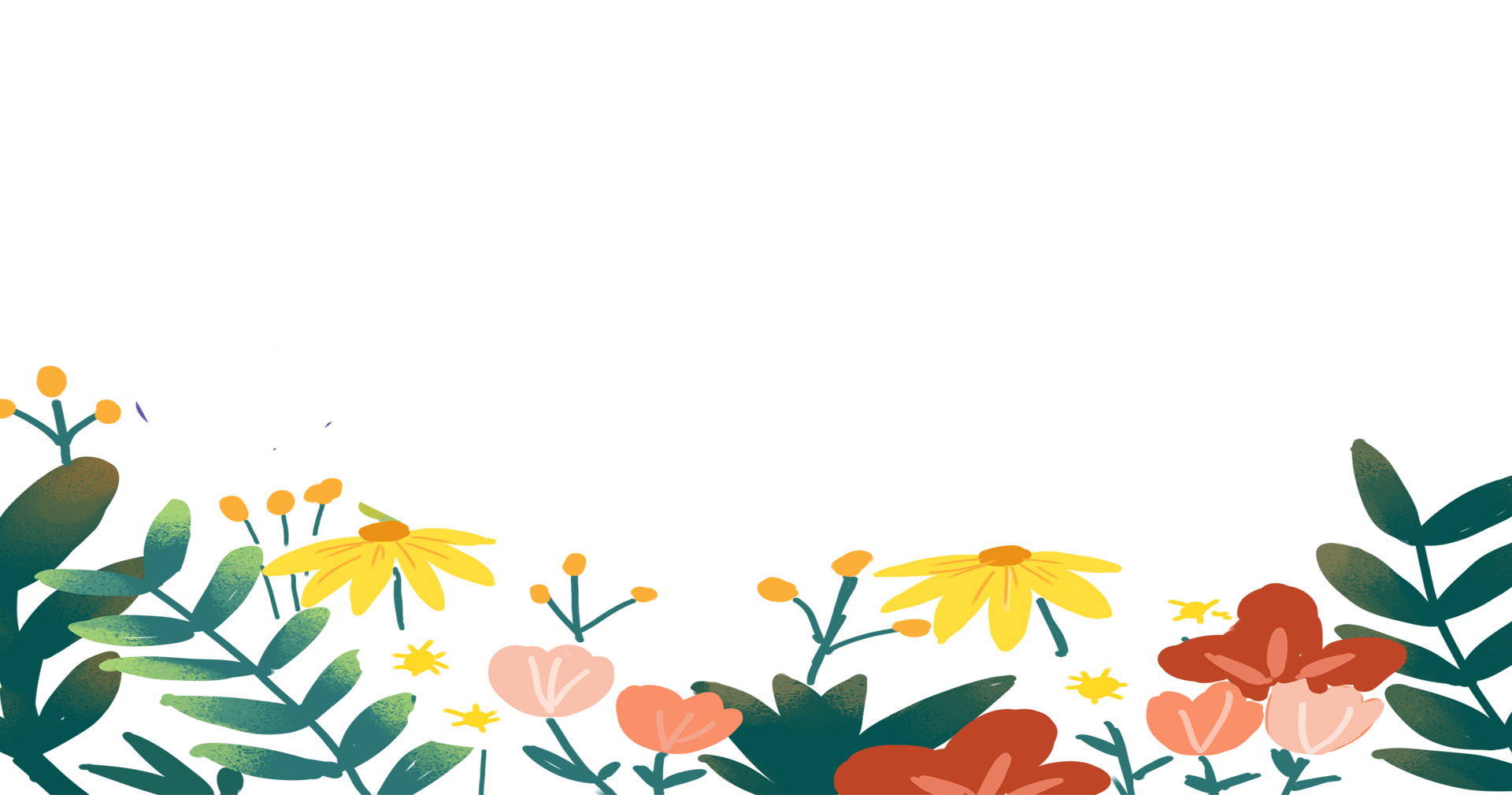 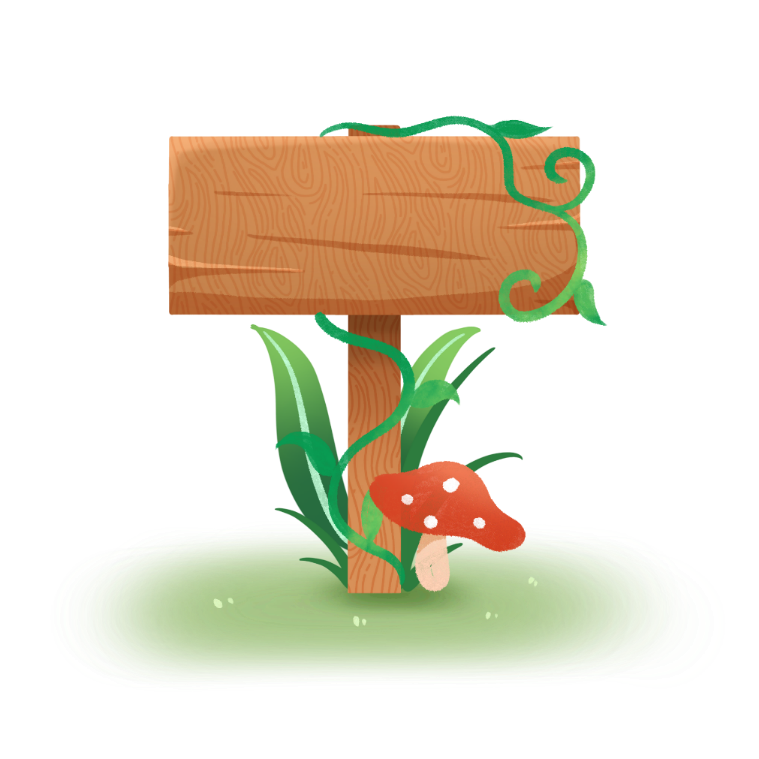 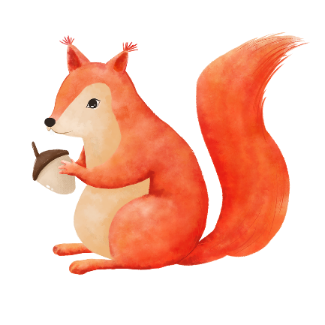 1. Lập và hoàn thành bảng mô tả (theo gợi ý dưới đây) về đời sống vật chất và tinh thần của người Việt cổ
Lập và hoàn thành bảng mô tả (theo gợi ý dưới đây) 
về đời sống vật chất và tinh thần của người Việt cổ
Lúa, gạo
Nhà sàn
Nam thường đóng khố cởi trần, nữ mặc váy và áo yếm
Chủ yếu bằng thuyền
Thờ cúng tổ tiên, thờ cúng các vị thần: thần Sông, thần Núi
Phong tục ăn trầu, nhuộm răng đen
2. Giới thiệu một câu chuyện dân gian về đời sống của người Việt cổ. Câu chuyện đó giúp em biết điều gì về đời sống của con người thời kì đó?
Câu chuyện dân gian mà em thấy tâm đắc nhất là câu chuyện về sự tích Chử Đồng Tử và Nàng công chúa Tiên Dung. Qua câu chuyện giúp ta nhận thấy rằng từ thời xa xưa dân Việt cổ ta đã mặc trang phục nam đóng khố, và người dân chủ yếu đi lại bằng thuyền bè, có nhiều lễ hội được diễn ra và được lưu giữ đến tận ngày nay.
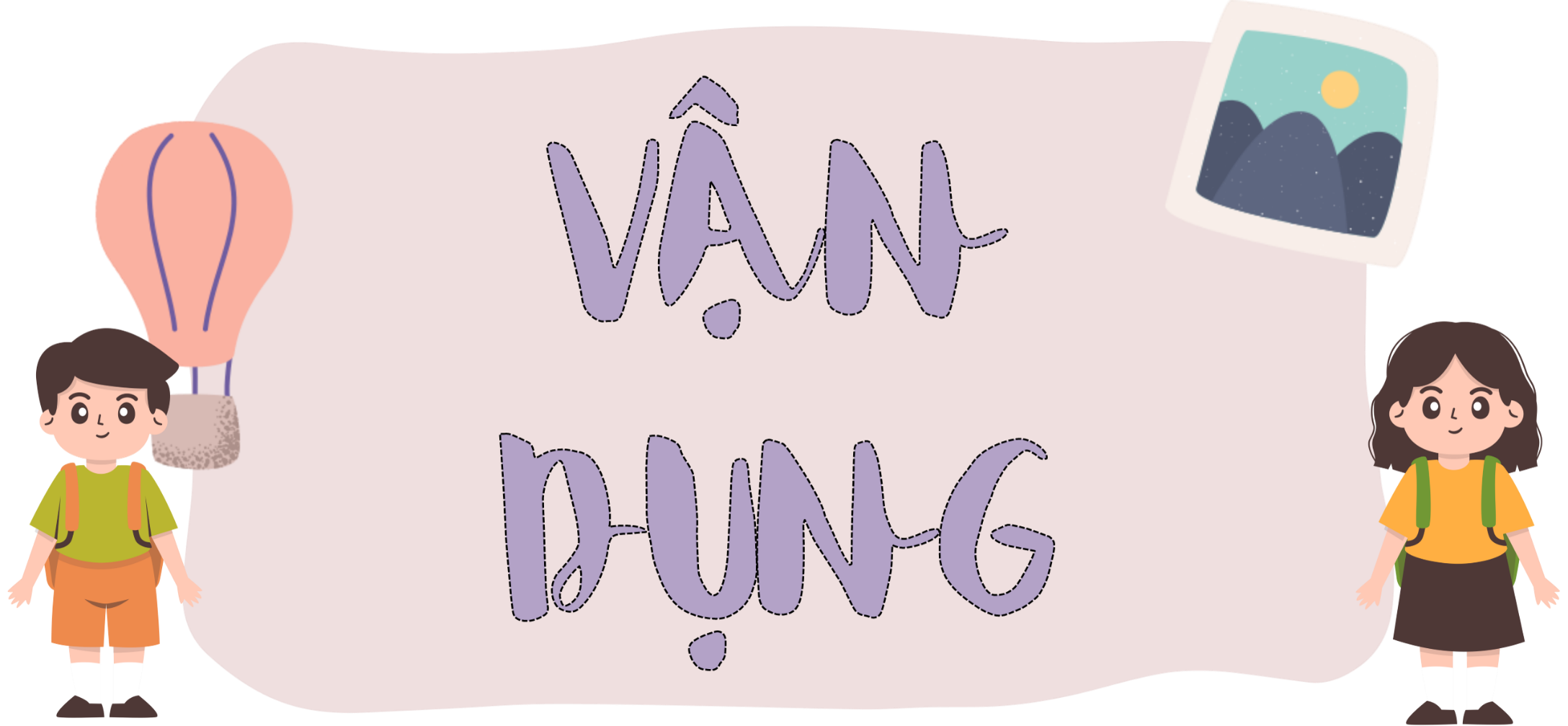 Em hãy tìm hiểu và kể tên một số phong tục tập quán của người Việt cổ còn được lưu giữ đến ngày nay.
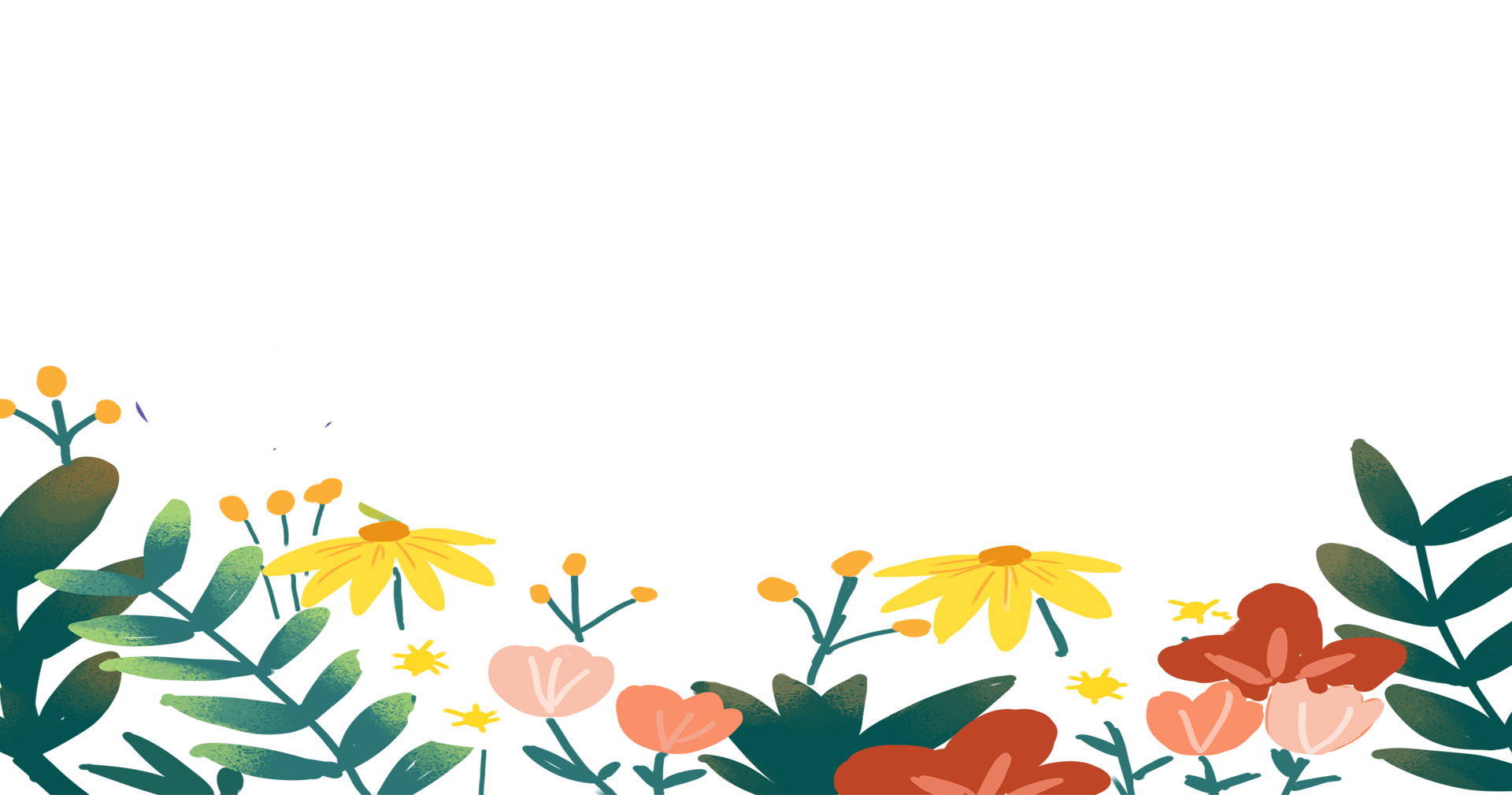 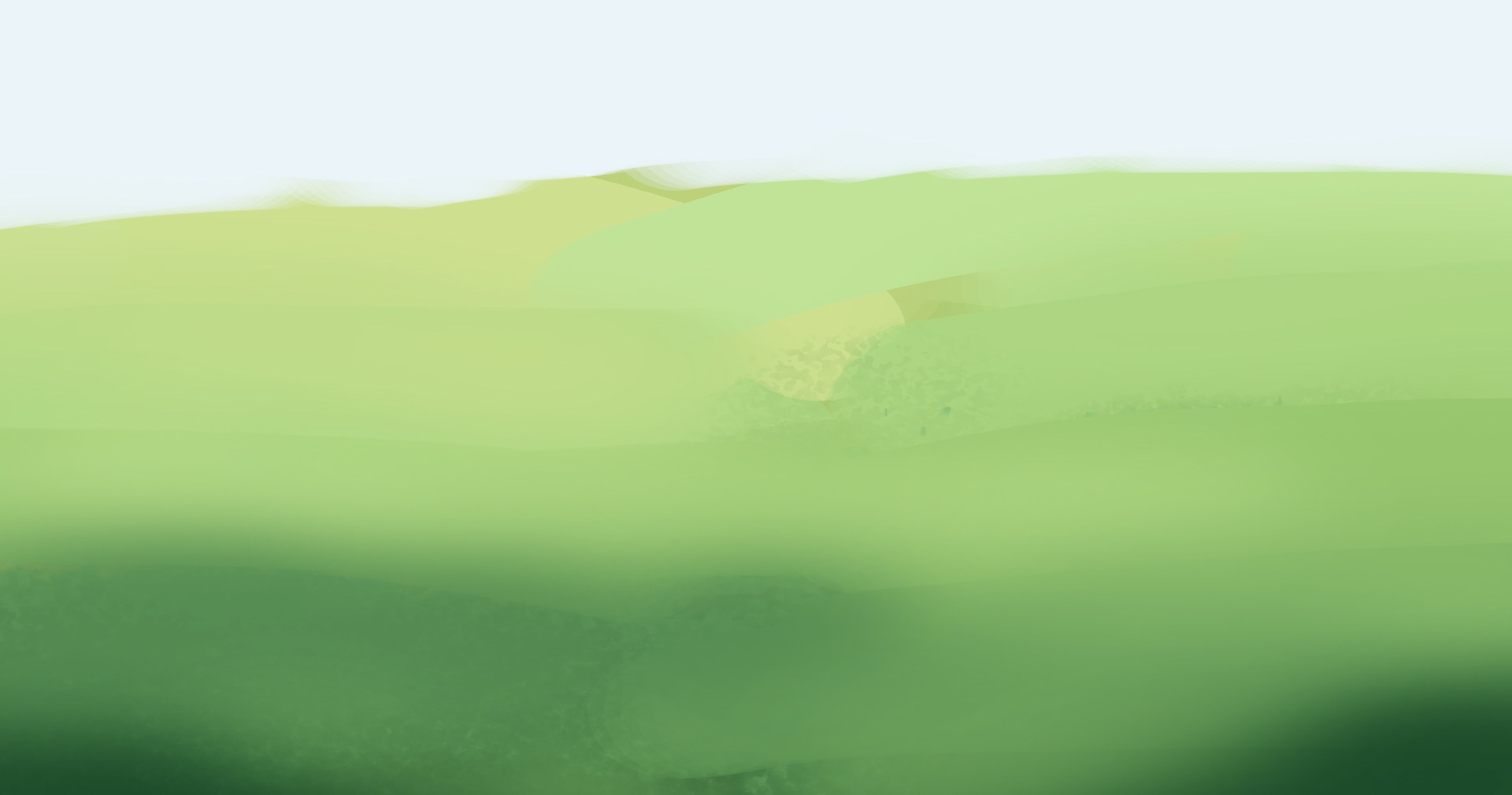 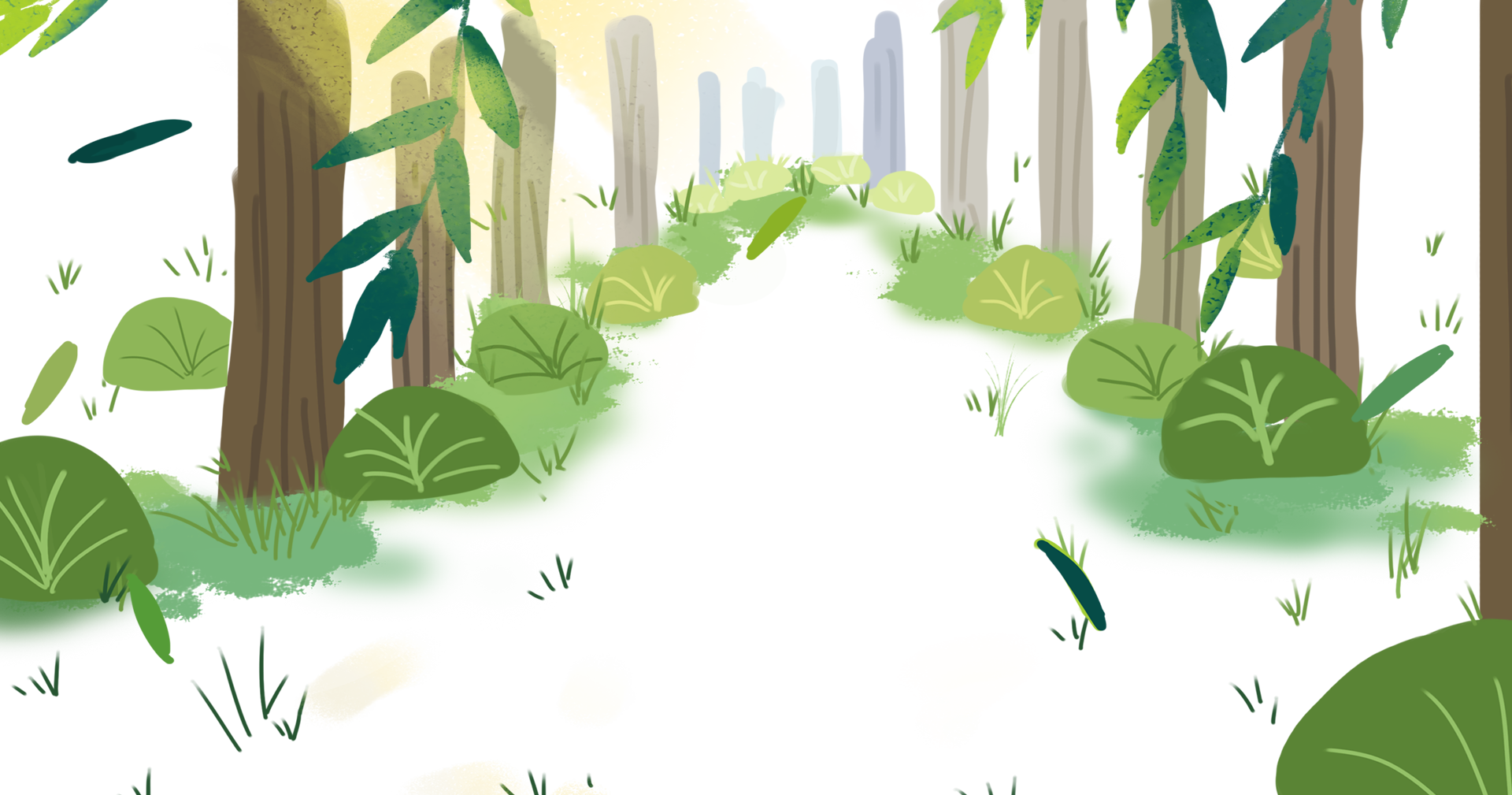 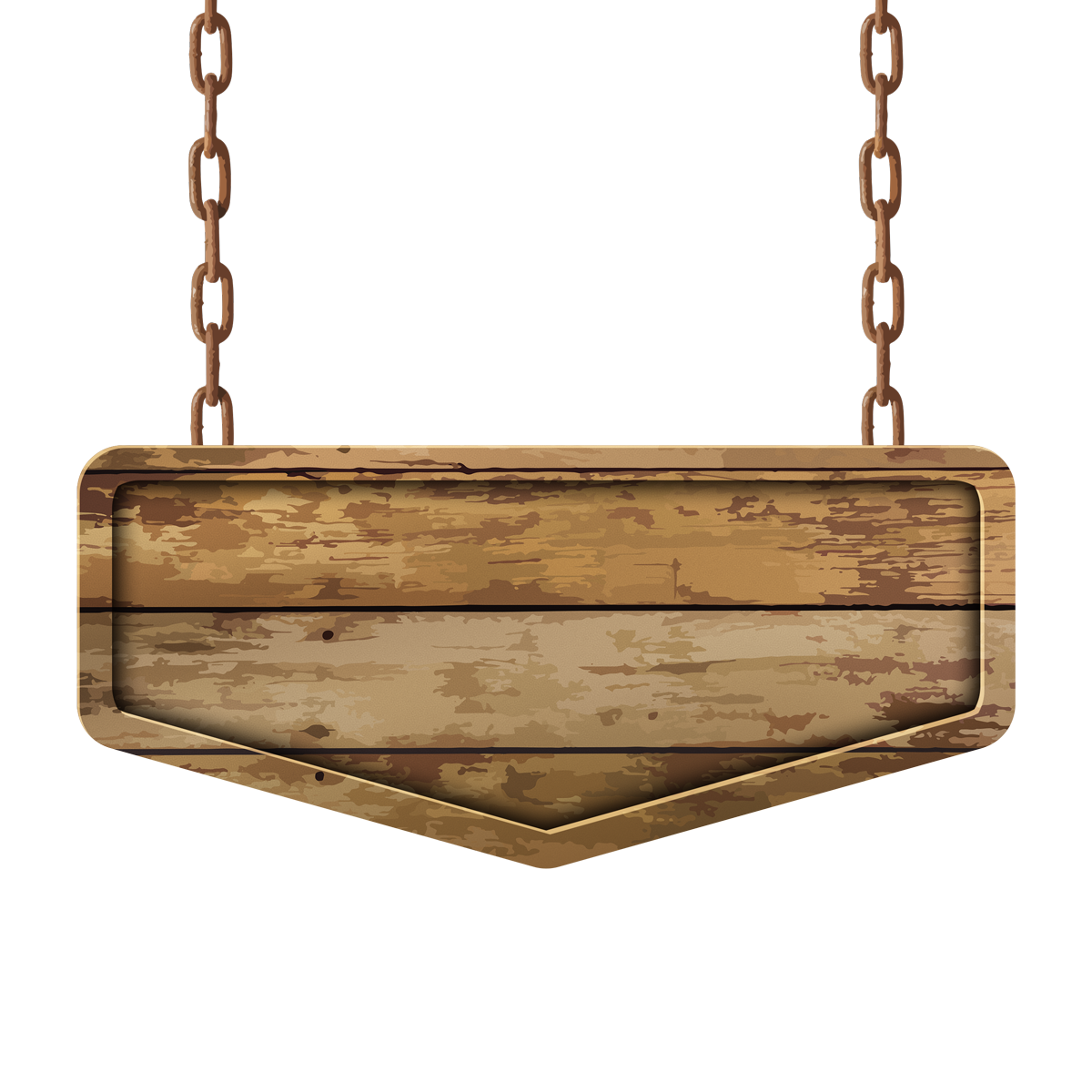 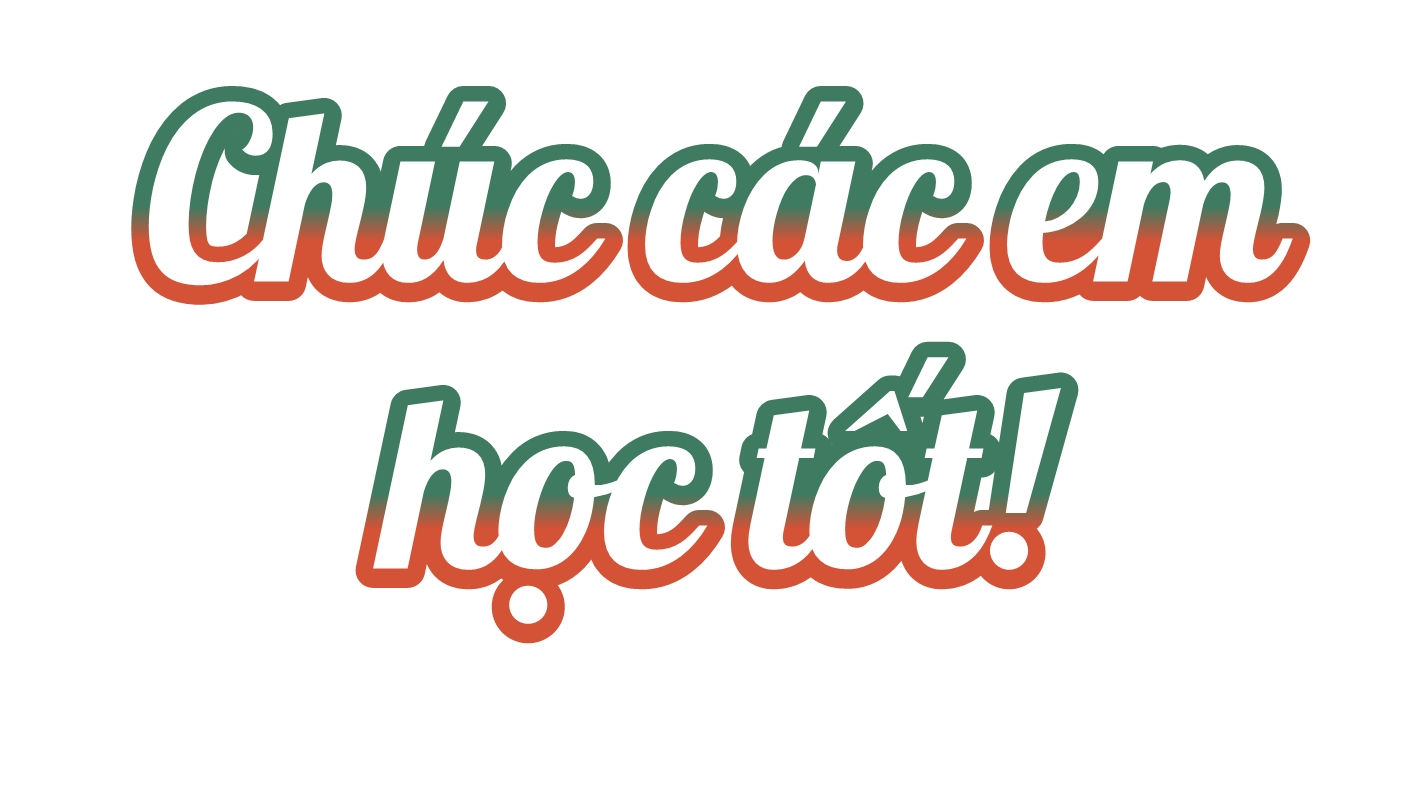 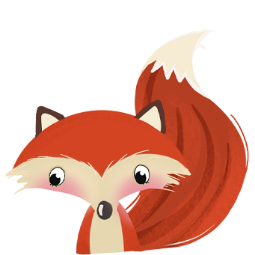 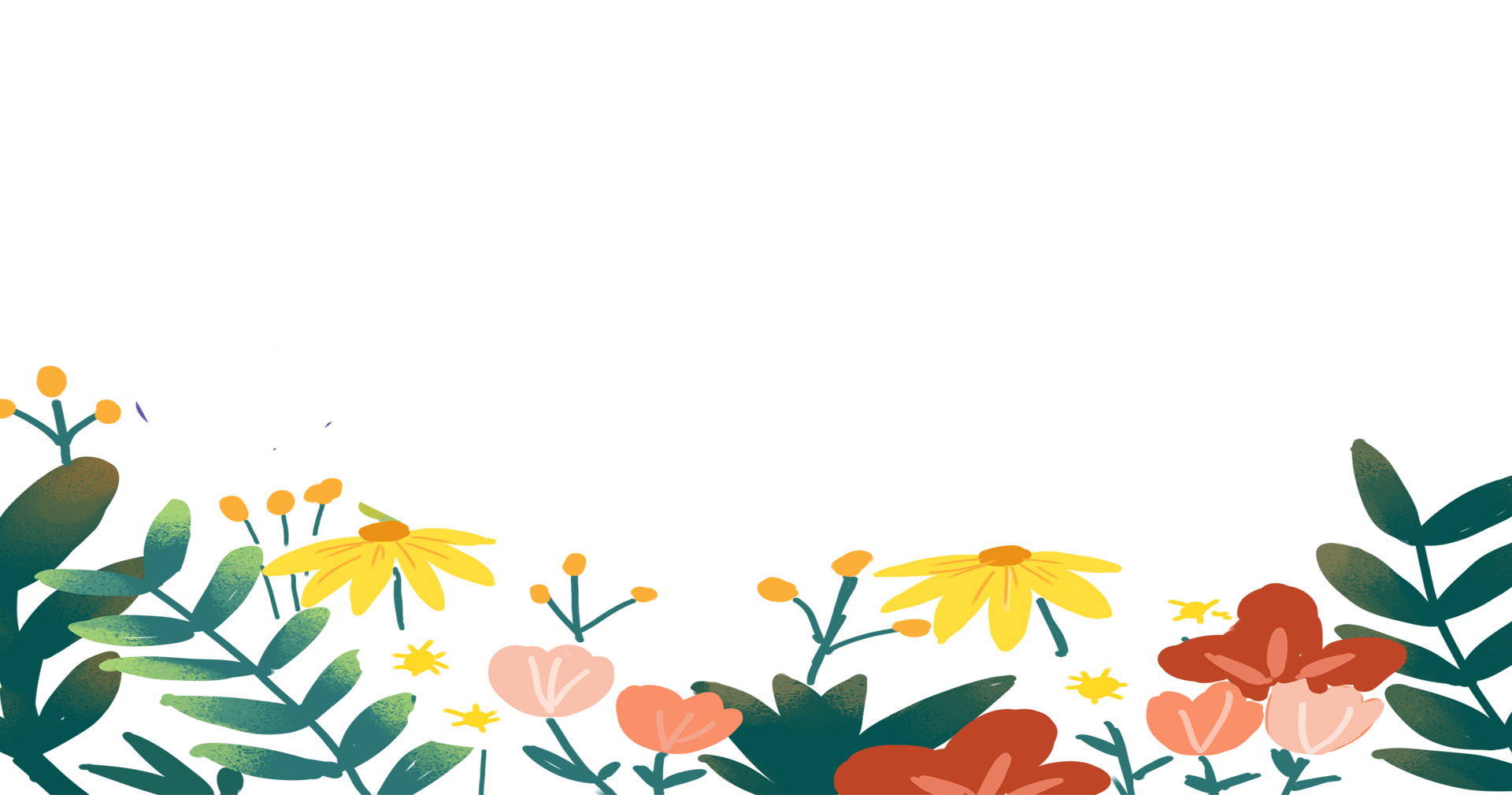 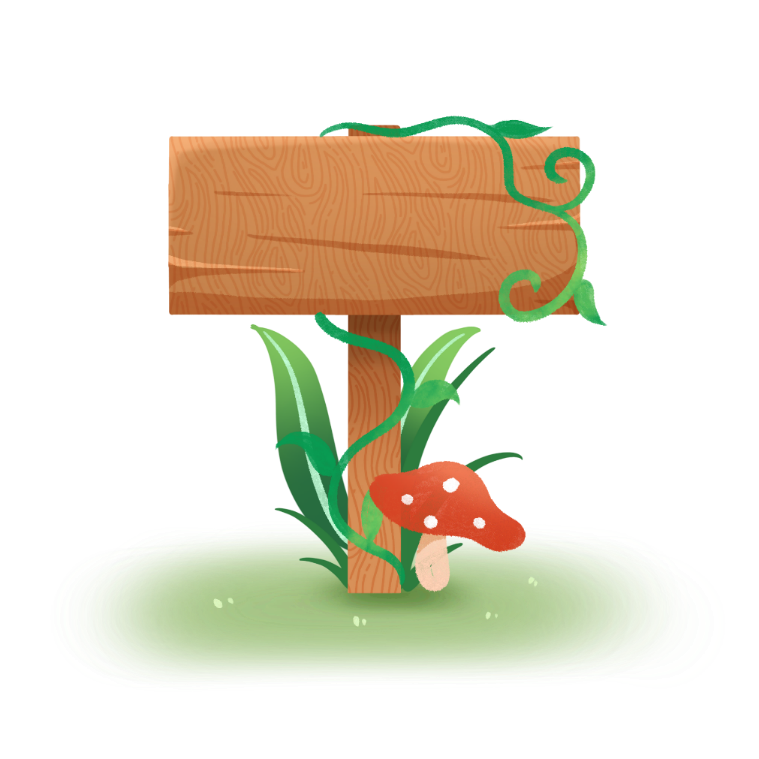 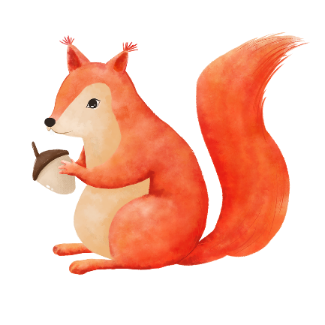 GHI VỞ
3. Giữ gìn và phát huy giá trị sông Hồng: 
     Khai thác hợp lý, bảo vệ môi trường, tuyên truyền mọi người chung tay bảo vệ nguồn nước sông Hồng. Tuyên truyền người dân không xả rác xuống sông, xử lí nghiêm hoạt động khai thác cát sỏi trái phép, quy hoạch không gian cảnh quan hai bờ sông, …